Kurs „Mindfulness and Meditation” Islandia 2024
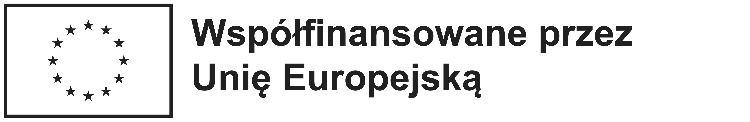 1
W dniach od 13.10. do 19.10.2024  czteroosobowa grupa nauczycieli Zespołu Szkół Ekonomicznych im. Mikołaja Kopernika w Kielcach w składzie: wicedyrektor – Jolanta Gad, pedagog szkolny – Edyta Kołodziejek oraz nauczyciele języka angielskiego -  Marta Szanser- Sendybył i Monika Górska wzięły udział w kursie metodycznym „Mindfulness and Meditation”.Kurs odbył się w Reykjaviku i został zorganizowany przez firmę Smart Teachers Play More.
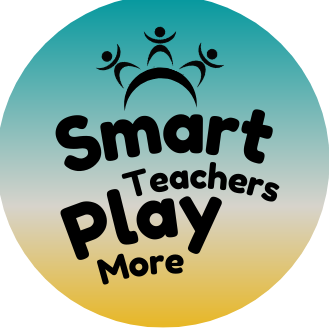 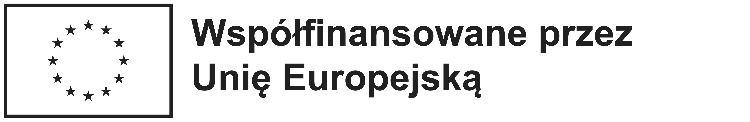 2
Zajęcia prowadzone były przez różnych szkoleniowców, specjalistów w swoich dziedzinach, z wieloletnim doświadczeniem w pracy nauczyciela. W kursie, oprócz naszej grupy z Polski, uczestniczyli również nauczyciele z innych krajów europejskich, takich jak Grecja, Hiszpania, Węgry, Niemcy, Francja, Czechy i Irlandia, a także nauczycielka z Filipin.
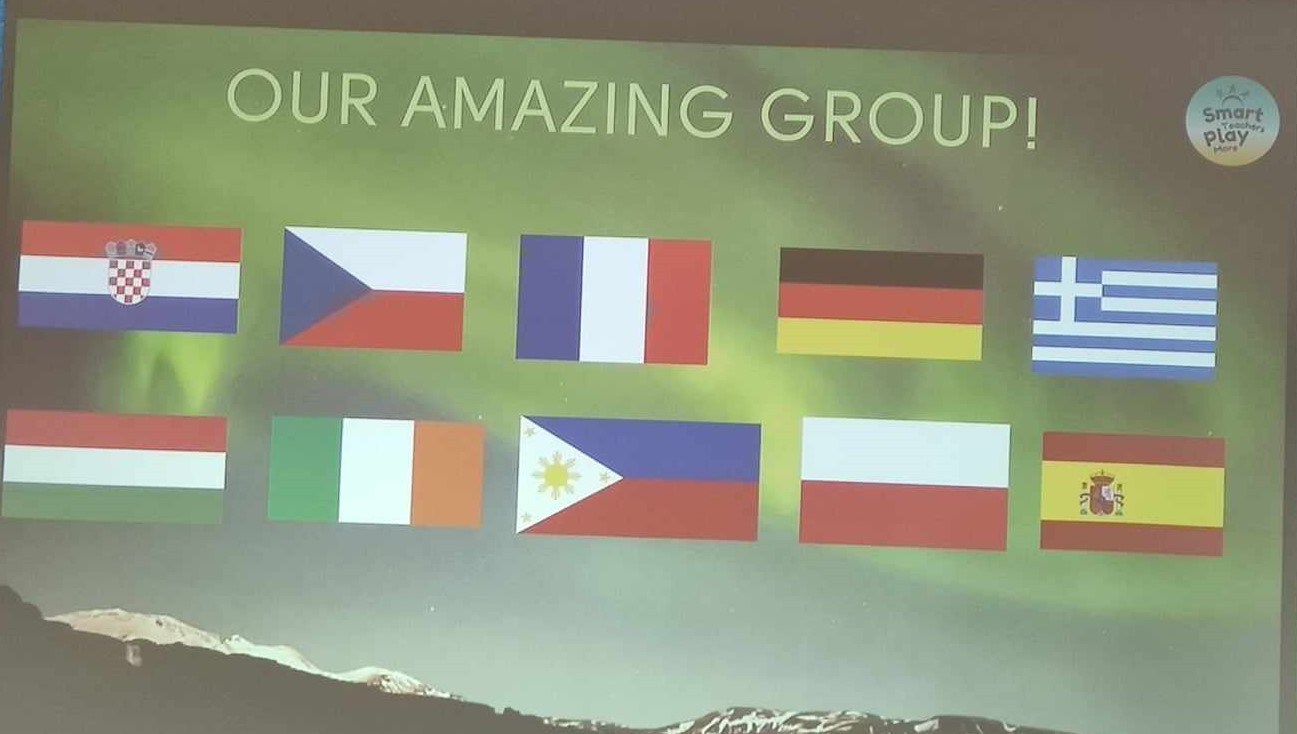 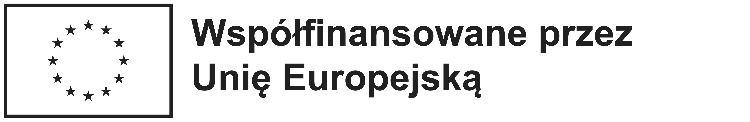 3
[Speaker Notes: 1. dzień]
Wszystkie zajęcia warsztatowe odbywały się w pięknie położonym centrum sportu i rekreacji.
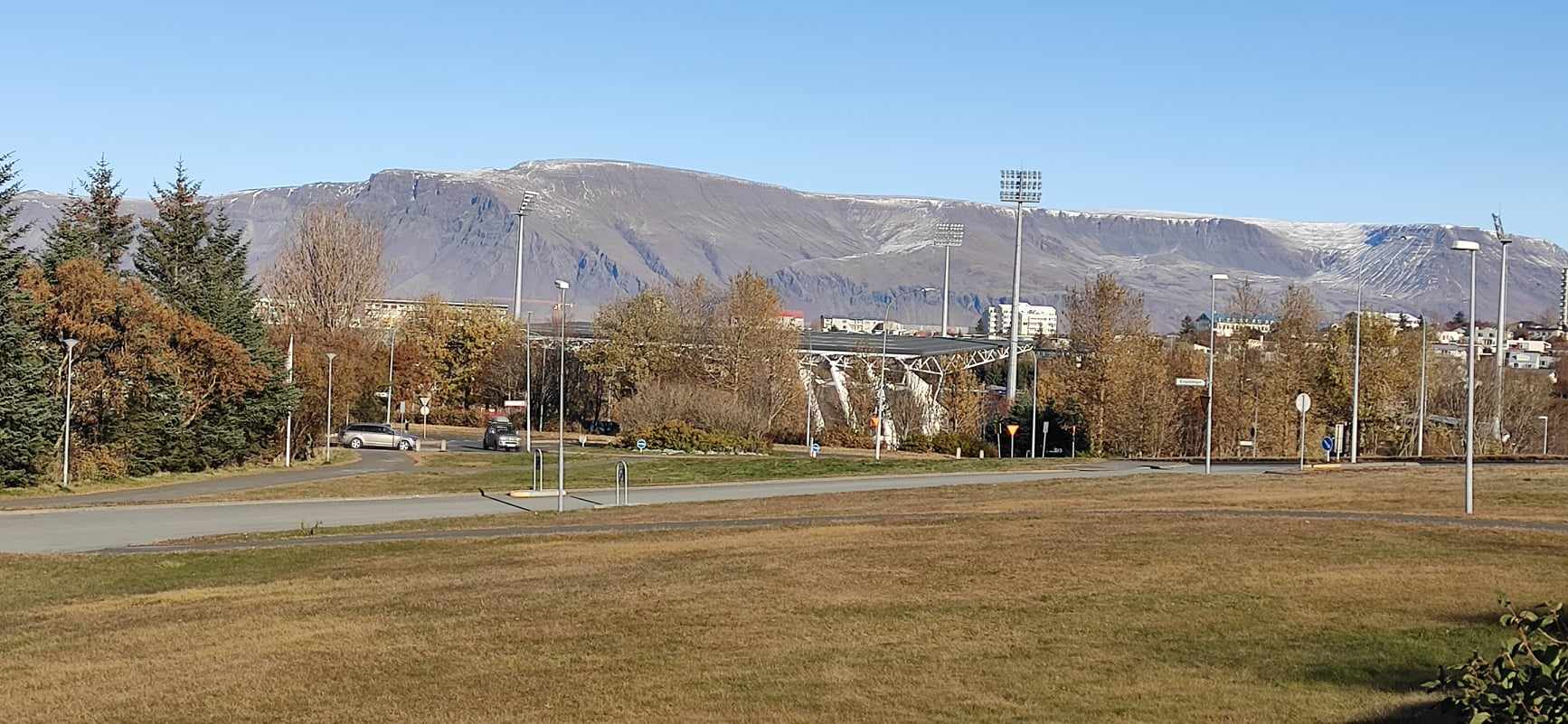 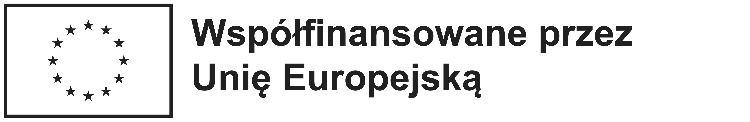 4
Pierwszego dnia zorganizowano spotkanie powitalne dla wszystkich uczestników kursu, podczas którego omówiono jego cele i przedstawiono harmonogram zajęć na kolejne dni.
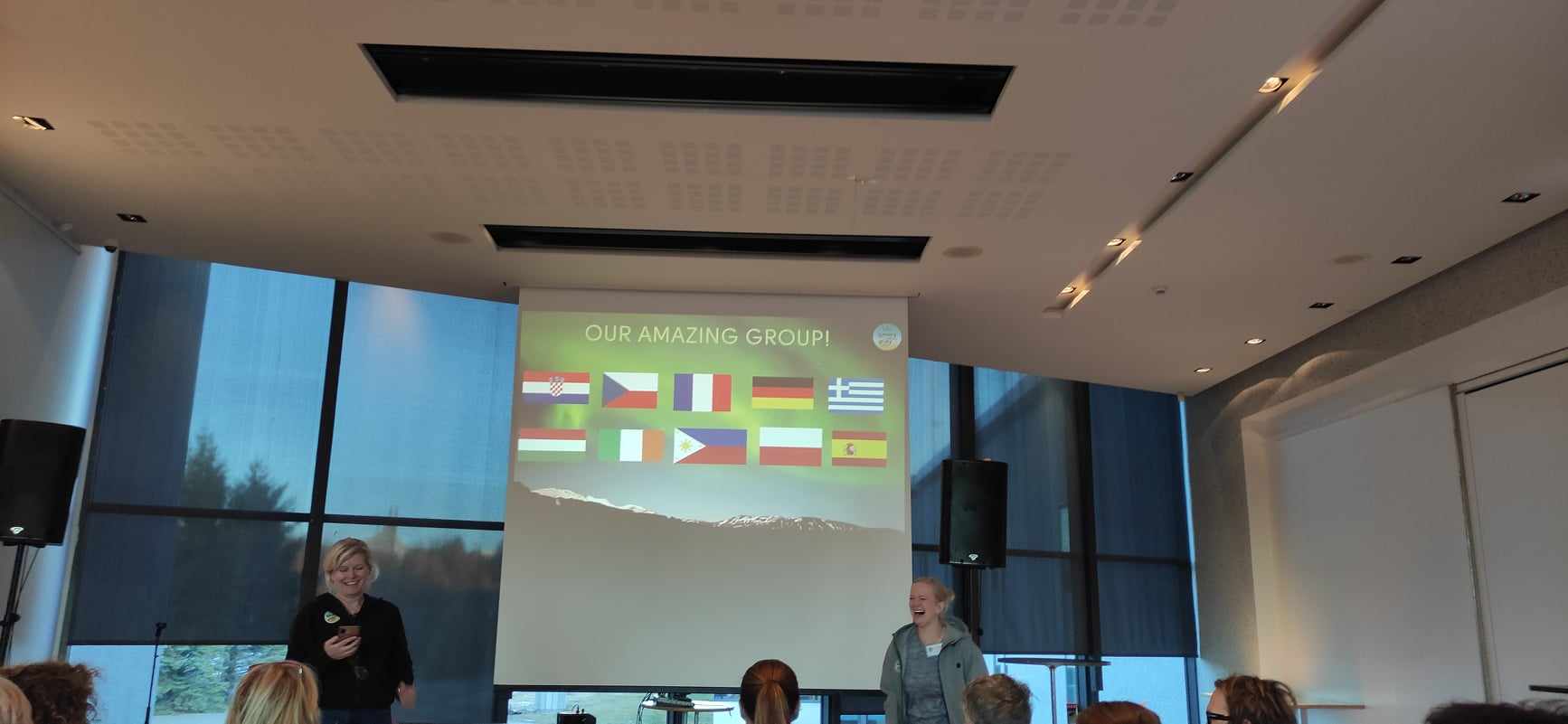 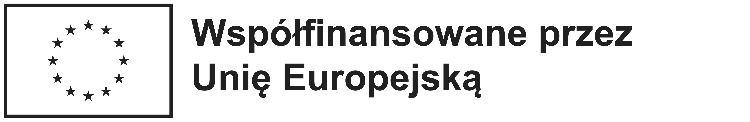 5
[Speaker Notes: 1. dzień]
Drugi dzień rozpoczęłyśmy od zajęć, podczas których dowiedziałyśmy się czym jest mindfulness (w języku polskim często określana mianem „uważności”, jakie korzyści płyną z niej dla zdrowia  psychicznego i fizycznego oraz jak ją praktykować. 

	MINDFULNESS  to umiejętność odcięcia się od zewnętrznych bodźców, aby skupić się na tu i teraz. 

	Praktykowanie uważności:
 pozwala redukować poziom lęku i stresu,
lepiej rozumieć i kontrolować własne emocje,
nie jest czasochłonne, wystarczy kilka minut dziennie, 
charakteryzuje łatwość implementacji, ponieważ może być wykonywane w każdym miejscu, także w szkole.
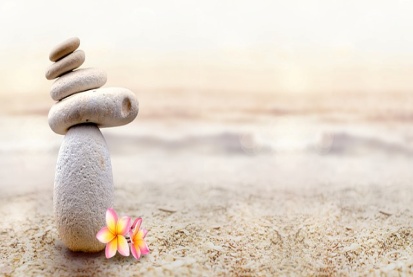 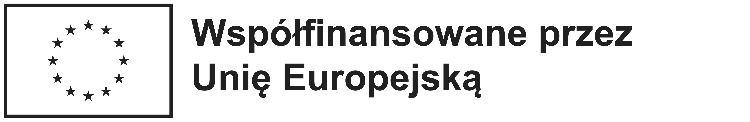 6
[Speaker Notes: 2. dzień]
Praktykowanie uważności
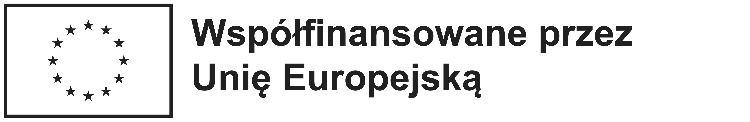 7
[Speaker Notes: 2. dzień]
Oprócz pojęcia uważności, pierwsze zajęcia dotyczyły również oddechu - poznaliśmy rolę oddychania w prawidłowym funkcjonowaniu organizmu oraz ćwiczyliśmy różne techniki oddechowe.
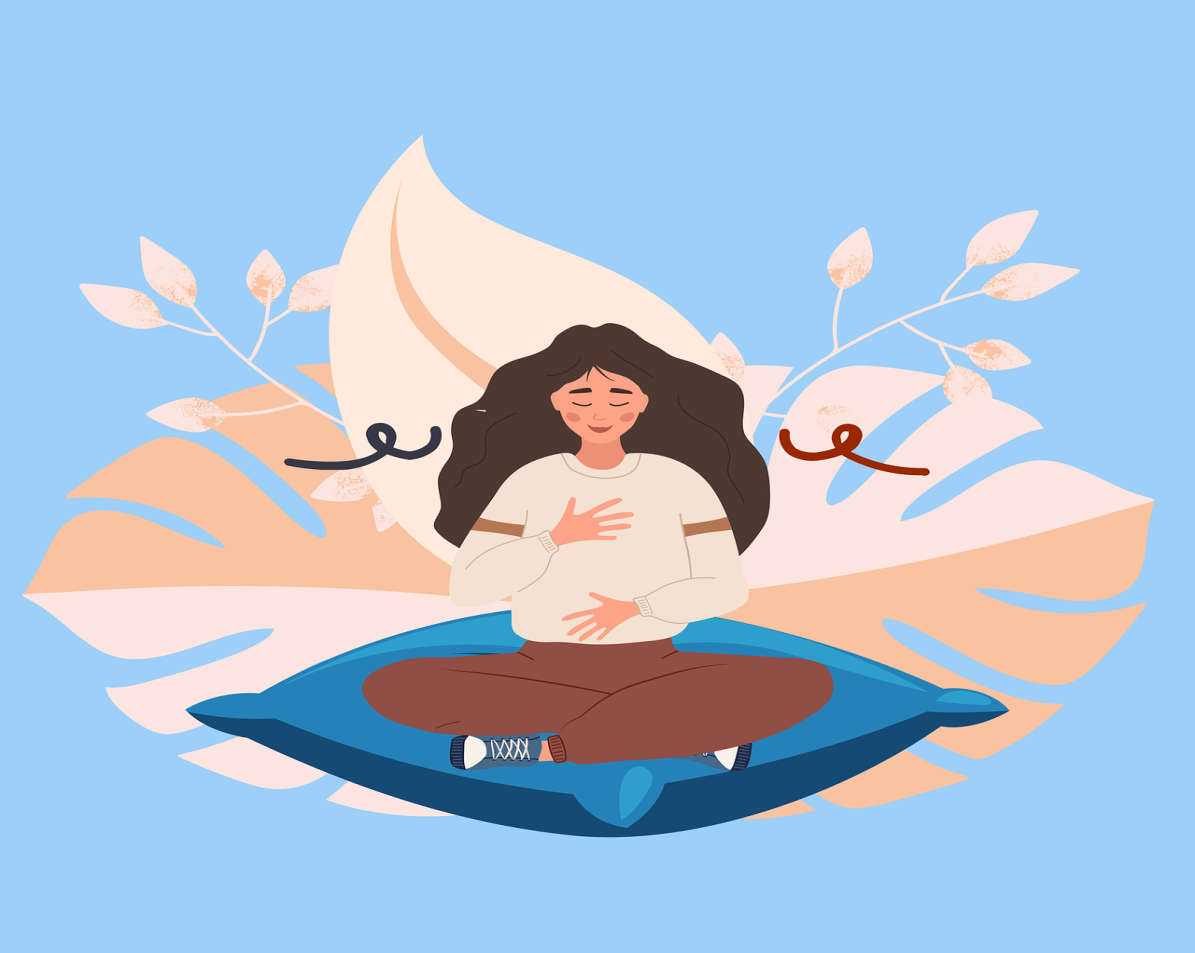 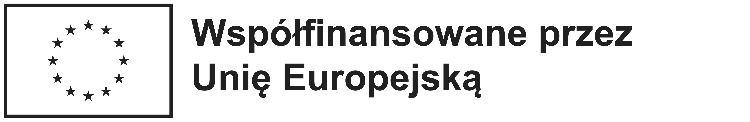 8
[Speaker Notes: 2. dzień]
Po przerwie, mieliśmy kolejne zajęcia, w trakcie których przedstawiono nam metodę „Now Minutes” stosowaną w islandzkich szkołach, której celem jest wprowadzenie uważności i medytacji, obejmujące zarówno uczniów, jak i nauczycieli, jako integralnych części szkolnej codzienności.
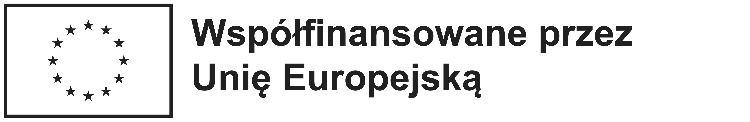 9
[Speaker Notes: 2. dzień]
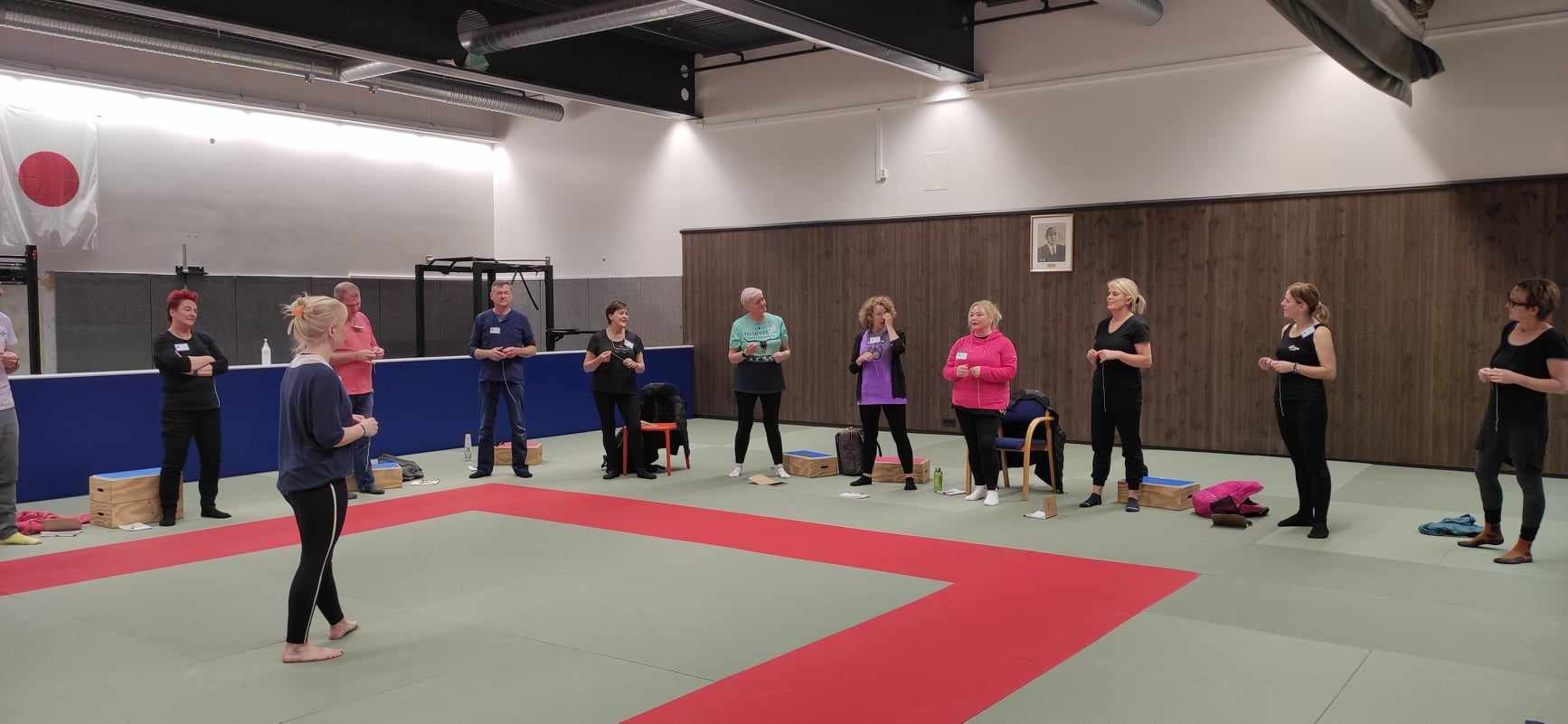 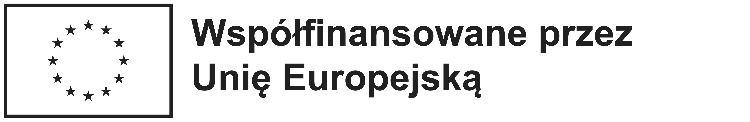 10
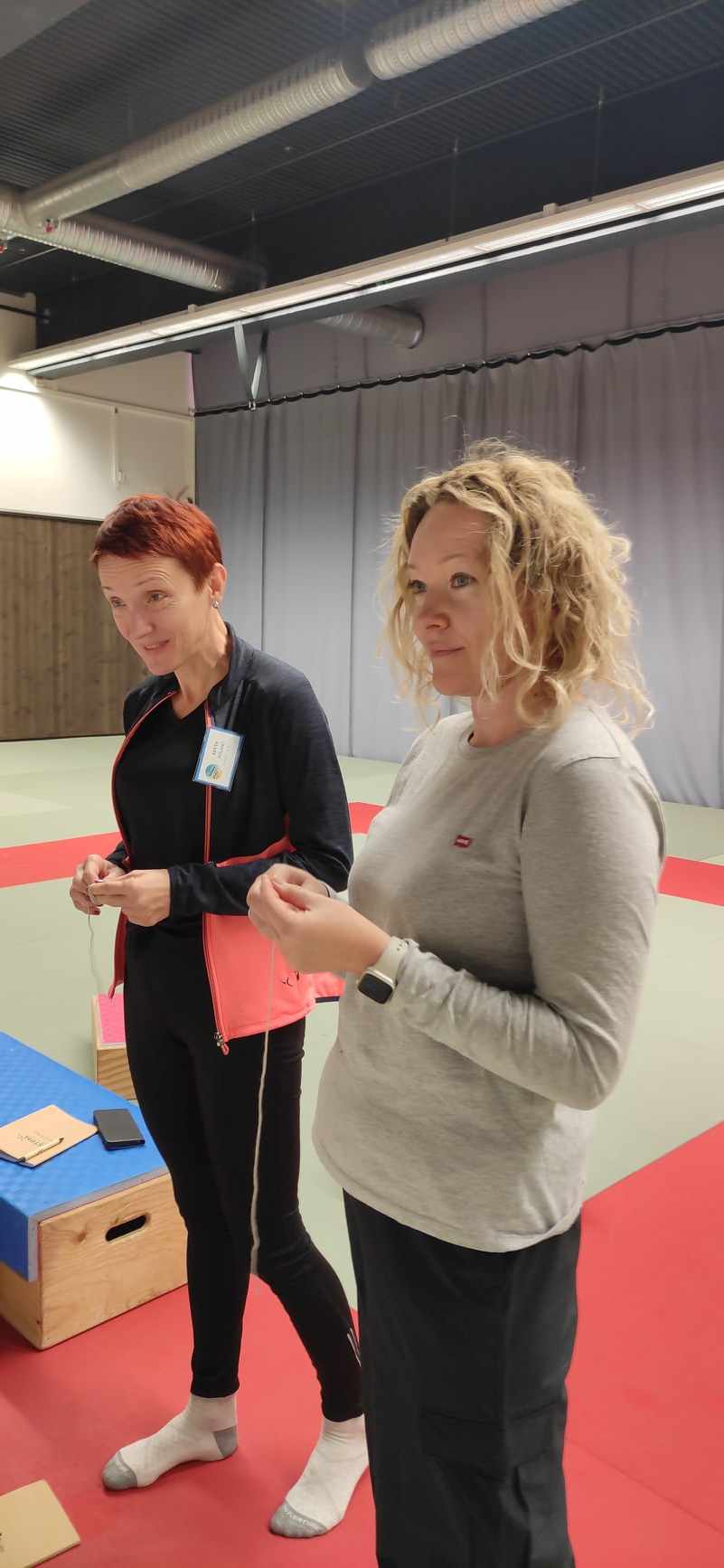 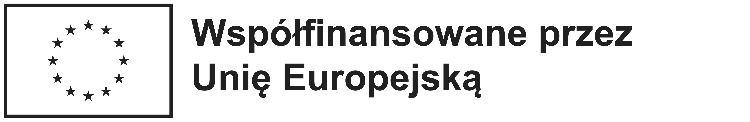 11
[Speaker Notes: 2. dzień]
Firma Smart Teachers Play More zapewniła wszystkim swoim kursantom pobyt w Sky Lagoon.
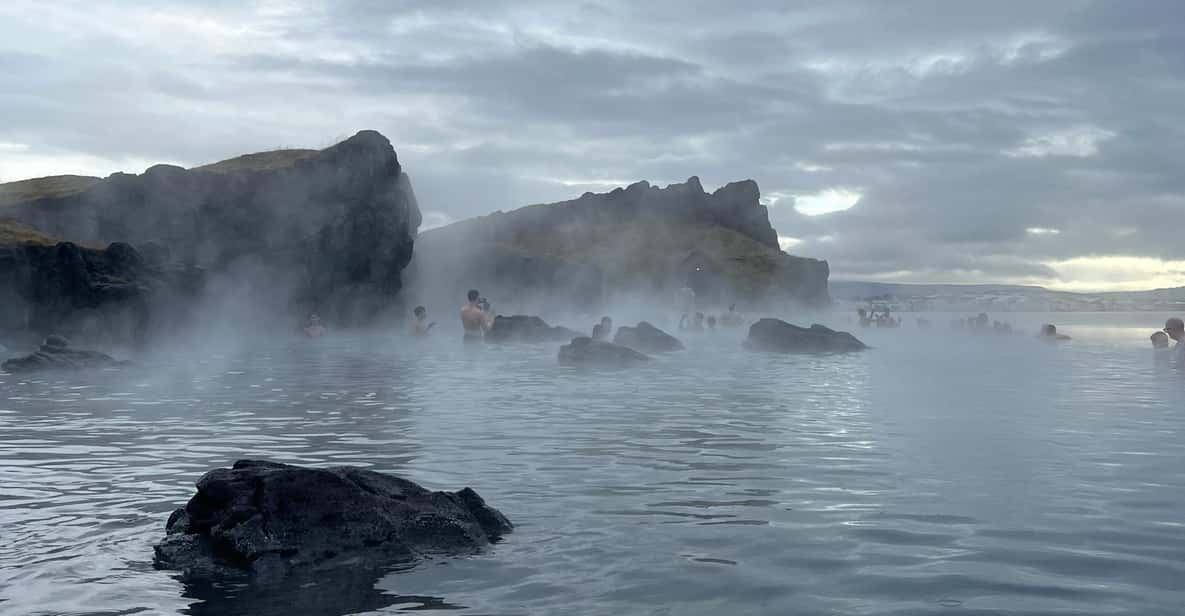 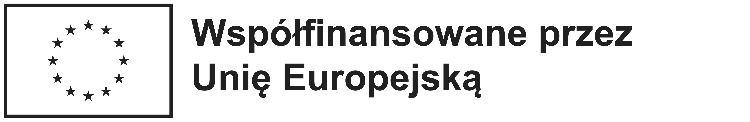 12
[Speaker Notes: 2. dzień]
Trzeci dzień kursu obejmował dwa bloki zajęć warsztatowych. Pierwszy z nich poświęcony był medytacji i sposobom wykorzystania jej w trakcie zajęć szkolnych. Mieliśmy okazję ćwiczyć uważność tworząc mandale oraz medytować za pomocą techniki skanowania ciała (body scan lub body scanning), czyli połączenia treningu oddychania i przenoszenia uwagi na poszczególne części ciała.
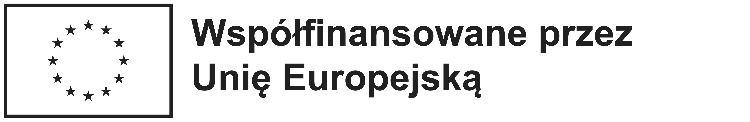 13
[Speaker Notes: 3. dzień]
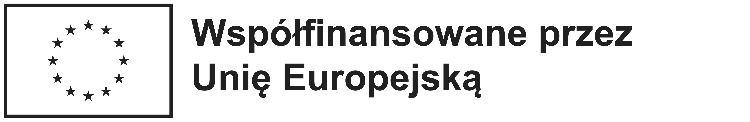 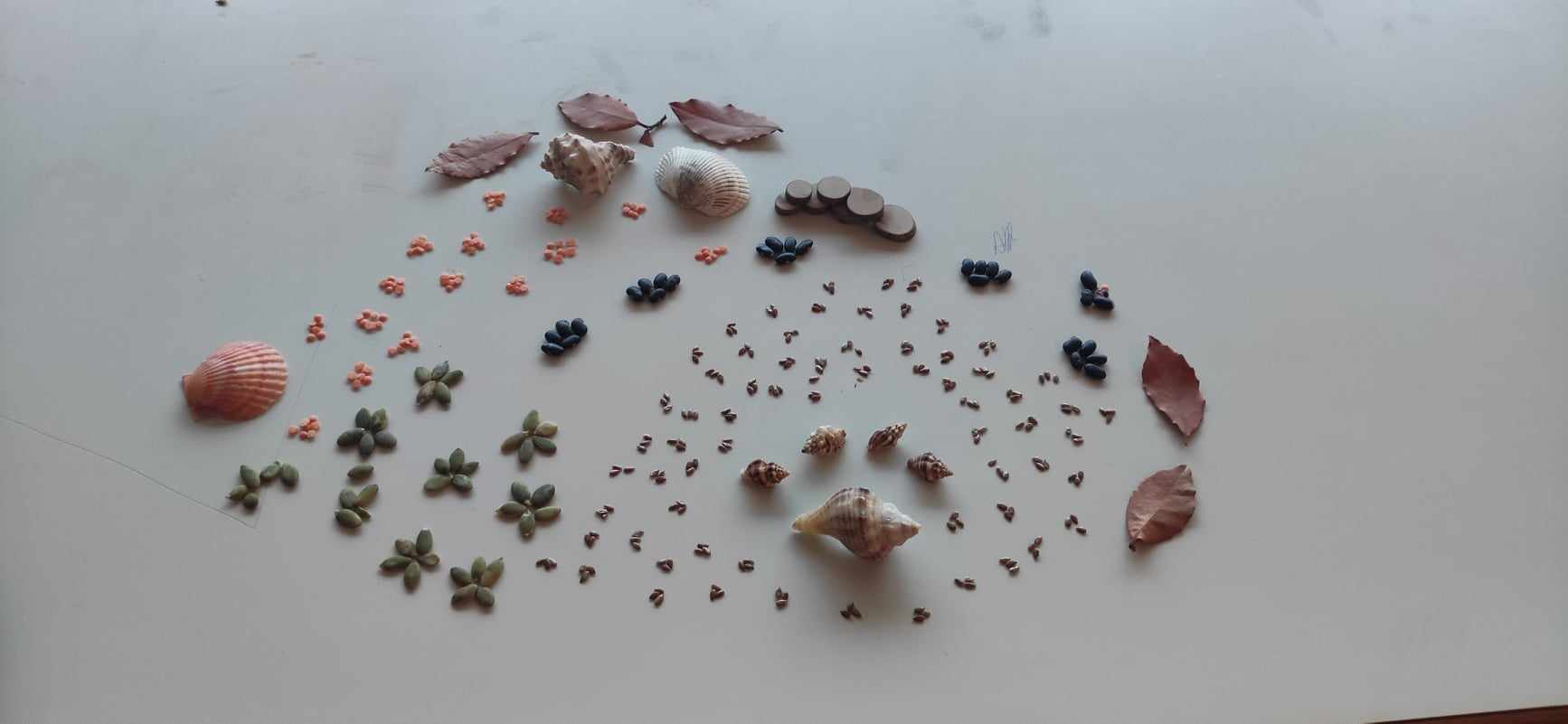 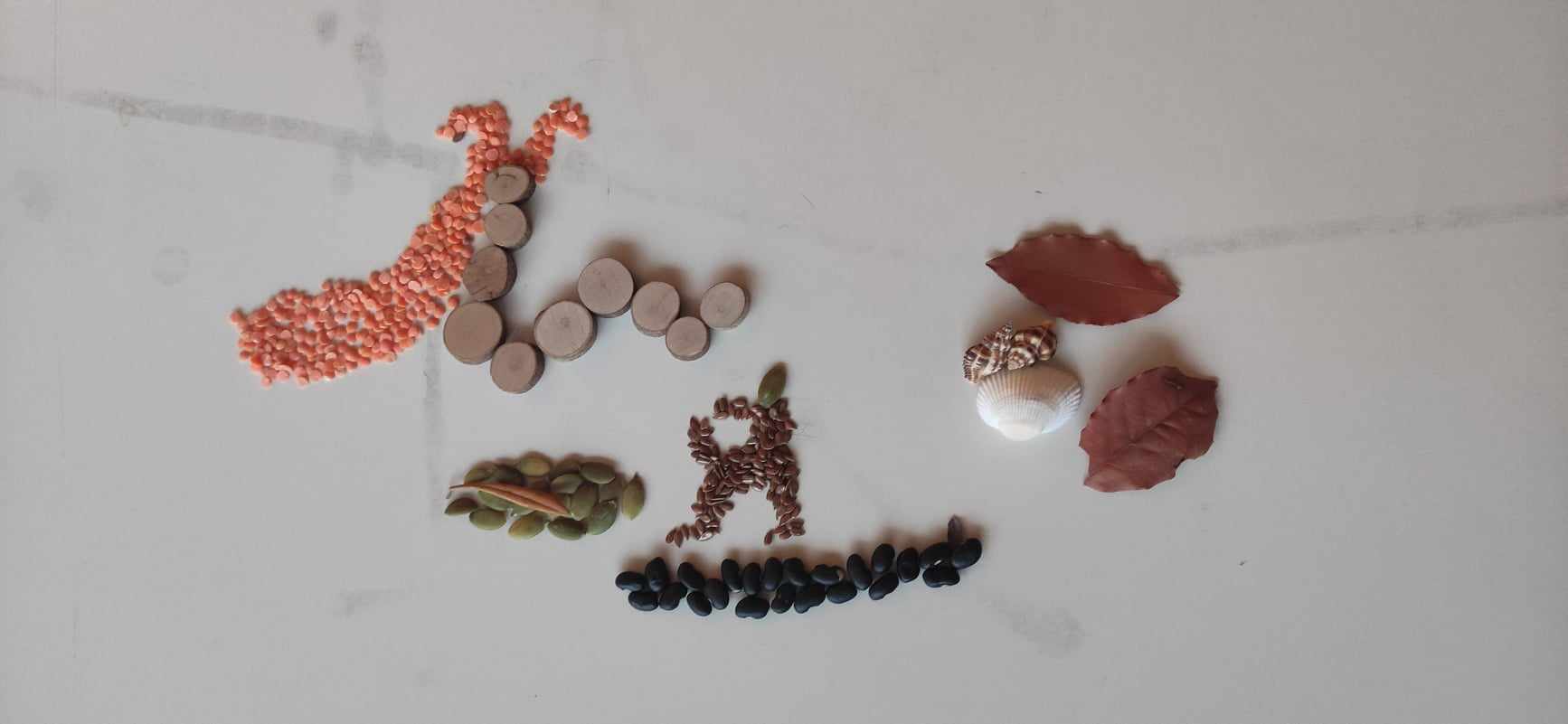 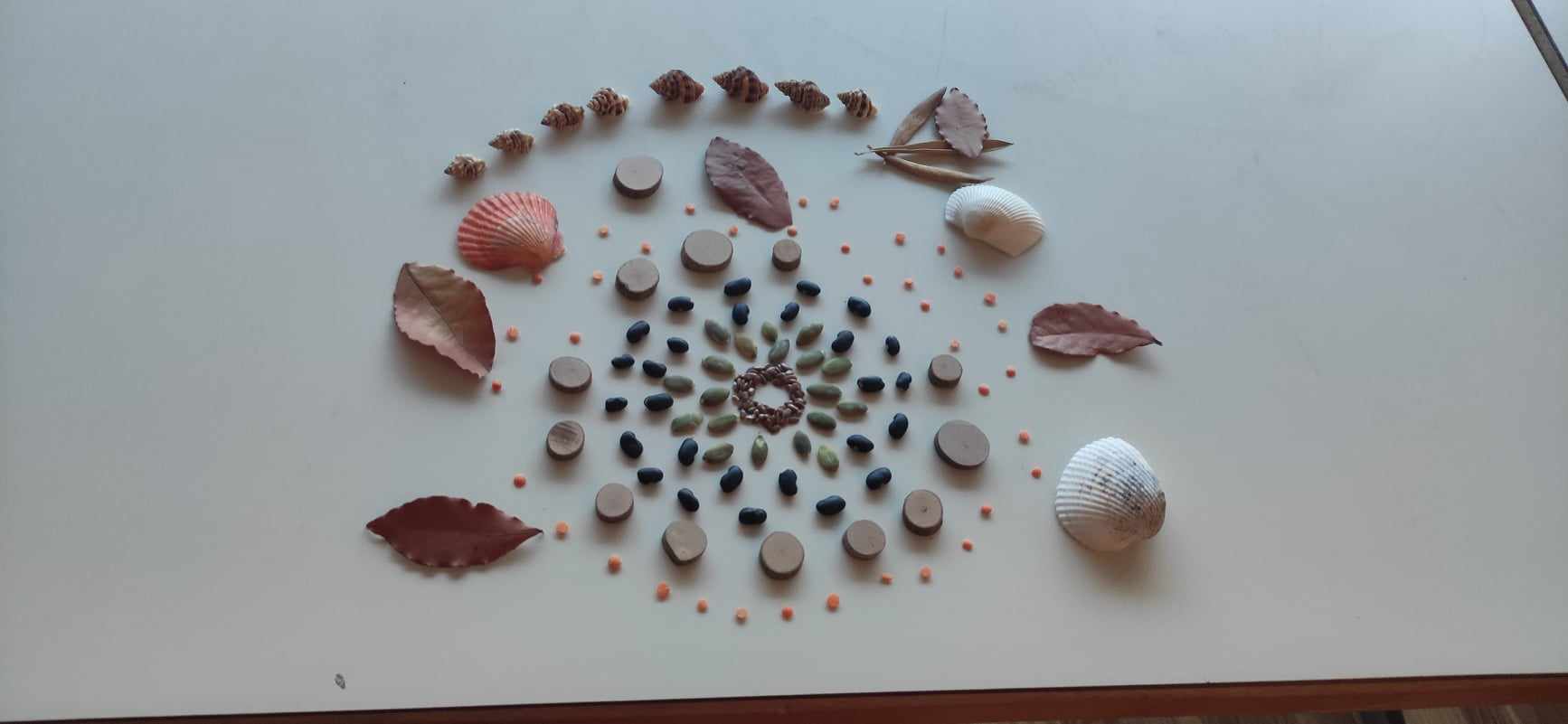 14
[Speaker Notes: 3. dzień]
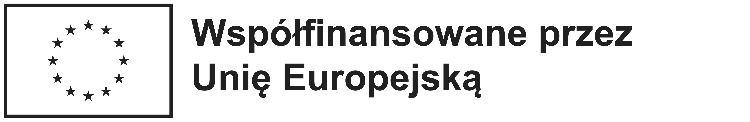 Skanowanie ciała
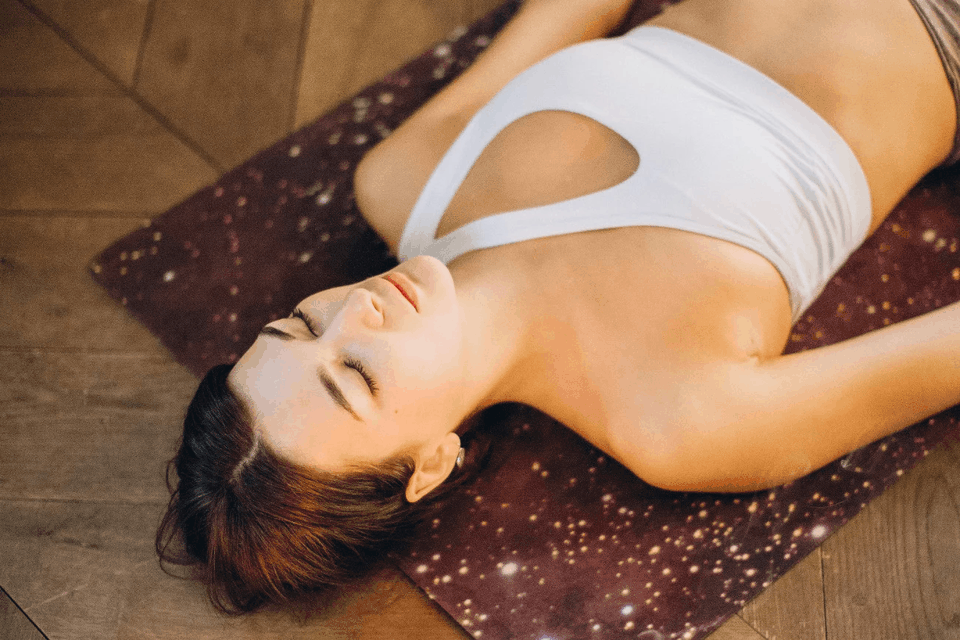 15
[Speaker Notes: 3. dzień]
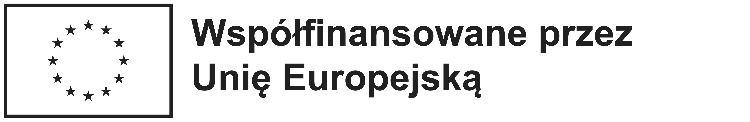 Poznaliśmy również praktykę wdzięczności, czyli świadome i konsekwentne ćwiczenie się w dostrzeganiu rzeczy, za które możemy być wdzięczni. Ta umiejętność pozwala na czerpanie większej satysfakcji z życia, lepsze radzenie sobie z przeciwnościami, łatwiejsze nawiązywanie relacji oraz bycie pewniejszym siebie i odporniejszym na stres.
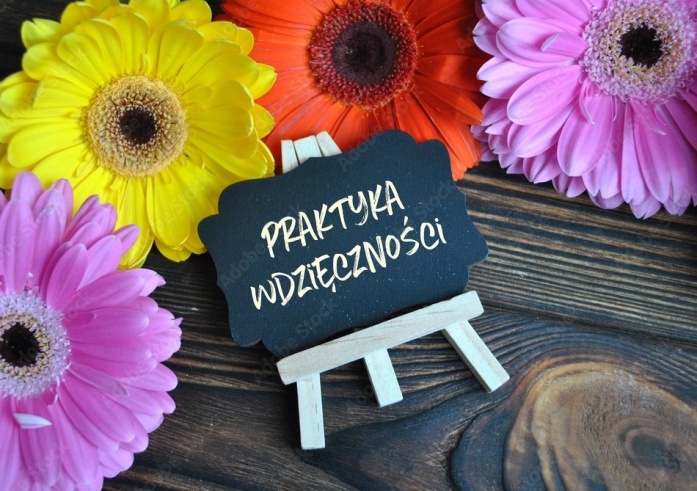 16
[Speaker Notes: 3. dzień]
W trakcie drugiego bloku zajęć poznaliśmy przykłady gier, zabaw oraz aktywności mających na celu wyciszenie i relaksację uczniów oraz jaki wpływ mają one na poprawę efektywności nauczania poprzez polepszenie koncentracji, jak również relacji w grupie. 

Podczas tych zajęć poruszony został także temat pozytywnej komunikacji oraz technik aktywnego słuchania. Pozytywna komunikacja oparta jest na szacunku i buduje zaufanie oraz współpracę. Jest ona podstawą tworzenia miejsca pracy lub nauki sprzyjającego zdrowiu psychicznemu. Natomiast techniki aktywnego słuchania pomagają w lepszym rozumieniu informacji i polepszają relacje z innymi ludźmi.
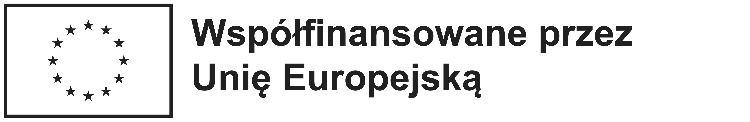 17
[Speaker Notes: 3. dzień]
Zwiedzanie Reykjaviku
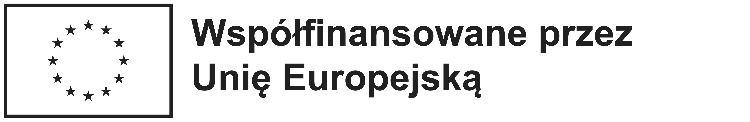 18
Zwiedzanie Reykjaviku
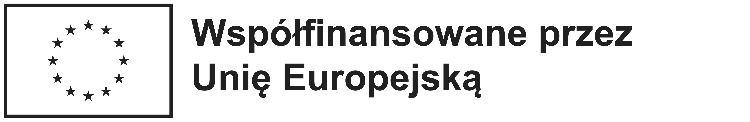 19
Zwiedzanie Reykjaviku
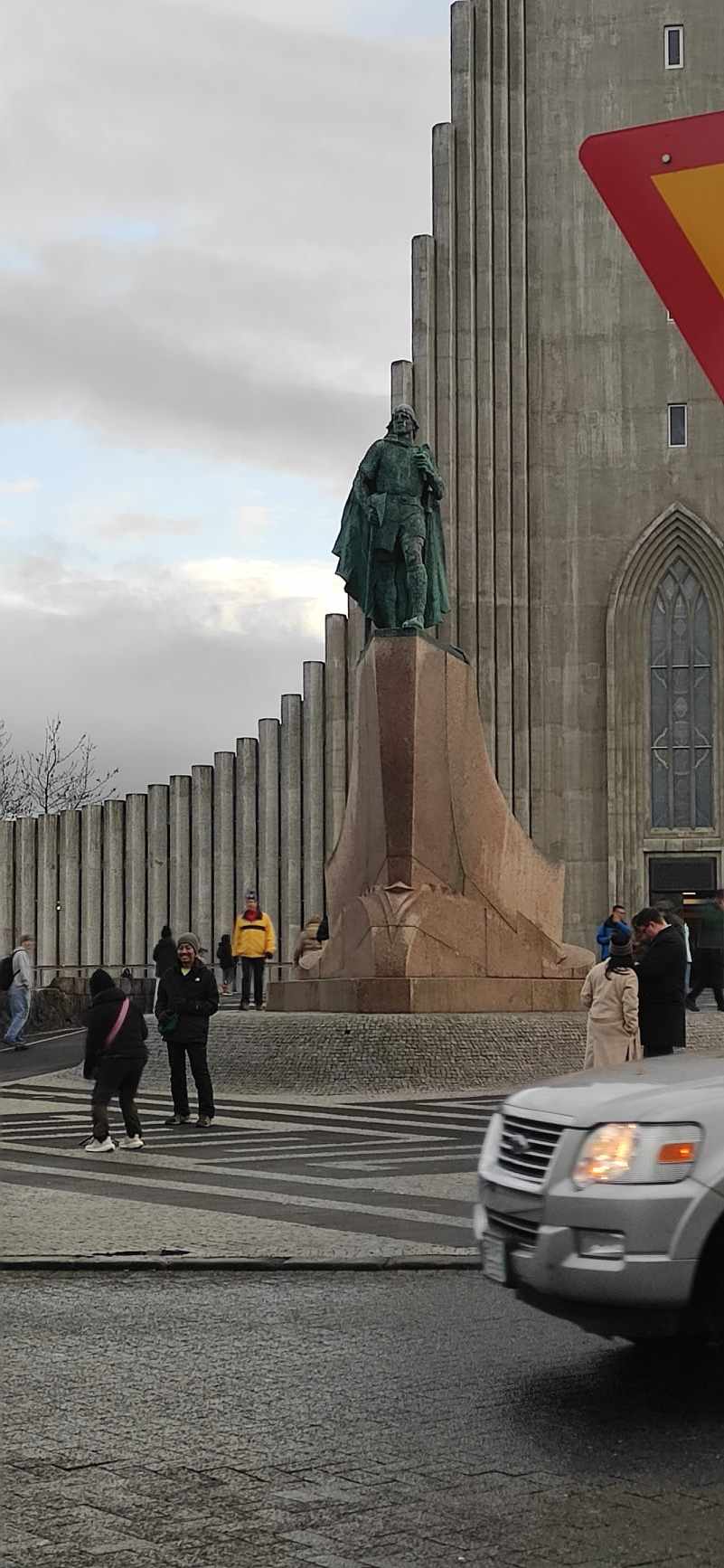 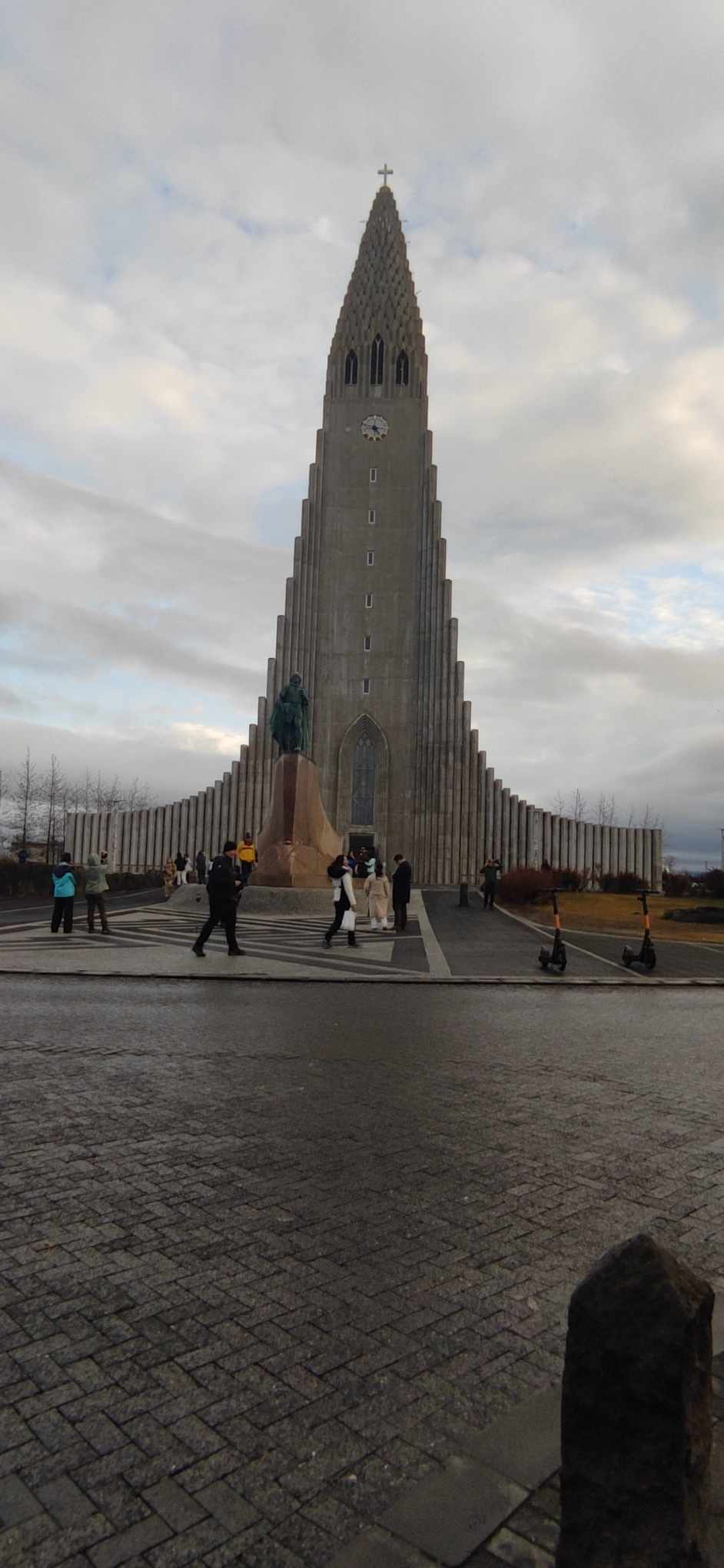 20
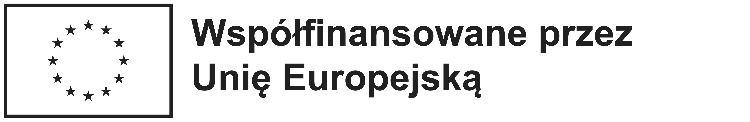 Zwiedzanie Reykjaviku
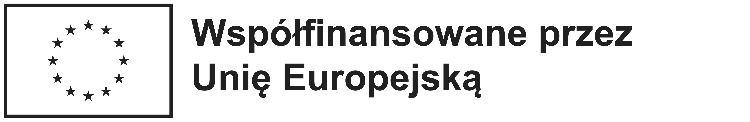 21
Zwiedzanie Reykjaviku
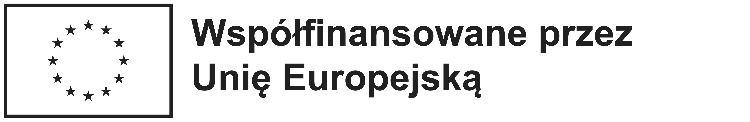 22
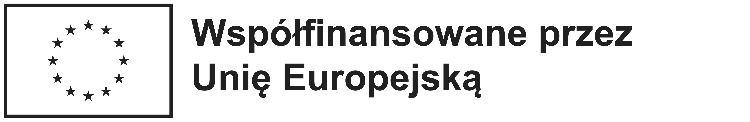 Zwiedzanie Reykjaviku
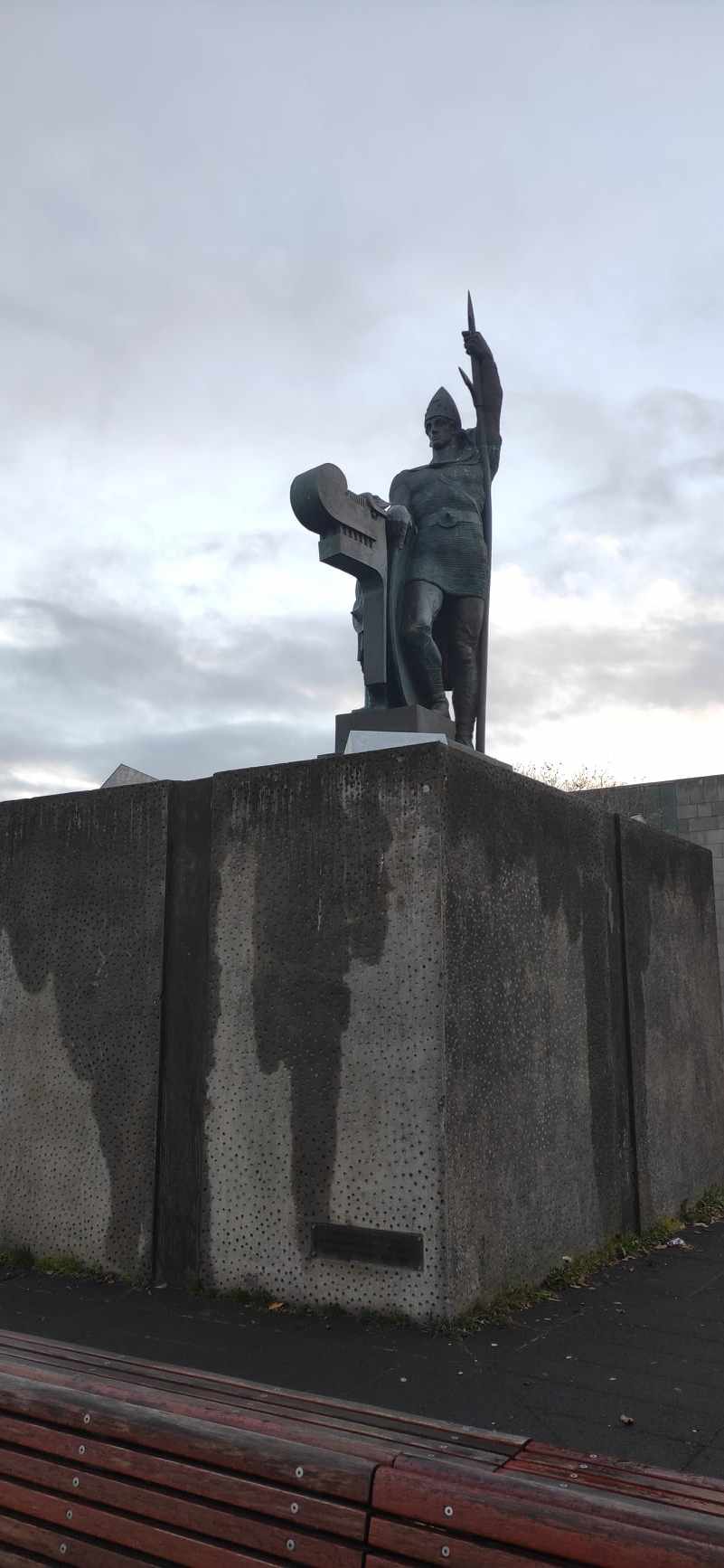 23
Zwiedzanie Reykjaviku
24
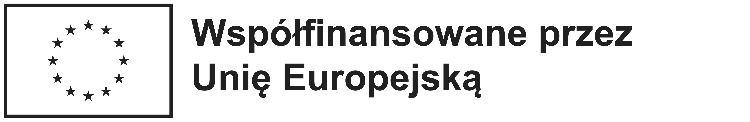 Wizyta w szkole „Dalskòli”
Czwarty dzień kursu rozpoczęłyśmy od wizyty w jednej z najnowocześniejszych szkół w Reykjaviku - Dalskòli - jest to zespół szkół obejmujący przedszkole, szkołę podstawową oraz szkołę średnią. Przywitała nas dyrektorka placówki, która przedstawiła prezentację na temat szkoły, a także metod nauczania w niej stosowanych. Następnie grupa uczniów oprowadziła nas po budynku szkolnym, który zrobił na nas ogromne wrażenie. Mieliśmy okazję zobaczyć m.in. sale lekcyjne, pracownie, stołówkę oraz pokój nauczycielski. Nowo oddany obiekt zachwycił funkcjonalnością, wystrojem, wyposażaniem oraz wielorakimi udogodnieniami.
25
[Speaker Notes: 4. dzień]
Wizyta w szkole „Dalskòli”
Szkoła „Dalskòli” może się pochwalić m.in.:
biblioteką połączoną z czytelnią, wyposażoną w specjalne boksy, w których  uczniowie mogą w komfortowych warunkach, np. jeśli zechcą w pozycji leżącej, oddać się lekturze;  
mnóstwem bardzo pomysłowych rozwiązań służących relaksowi uczniów w trakcie przerw międzylekcyjnych,
 otwartym basenem pływackim z podgrzewaną wodą;
typowymi dla każdej islandzkiej pływalni wannami z gorącą wodą;
 a także pełnowymiarowym boiskiem piłkarskim.
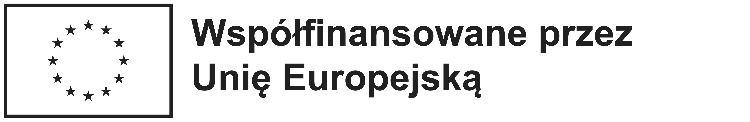 26
[Speaker Notes: 4. dzień]
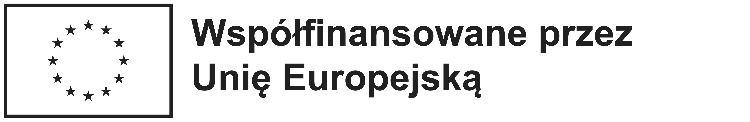 27
[Speaker Notes: 4. dzień]
Wizyta w szkole „Dalskòli”
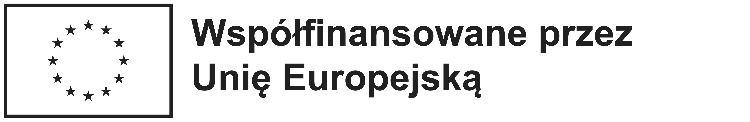 28
[Speaker Notes: 4. dzień]
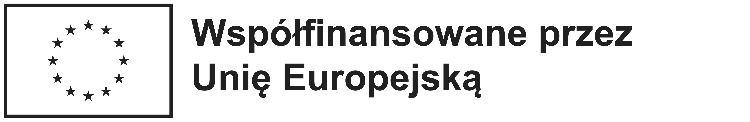 Wizyta w szkole „Dalskòli”
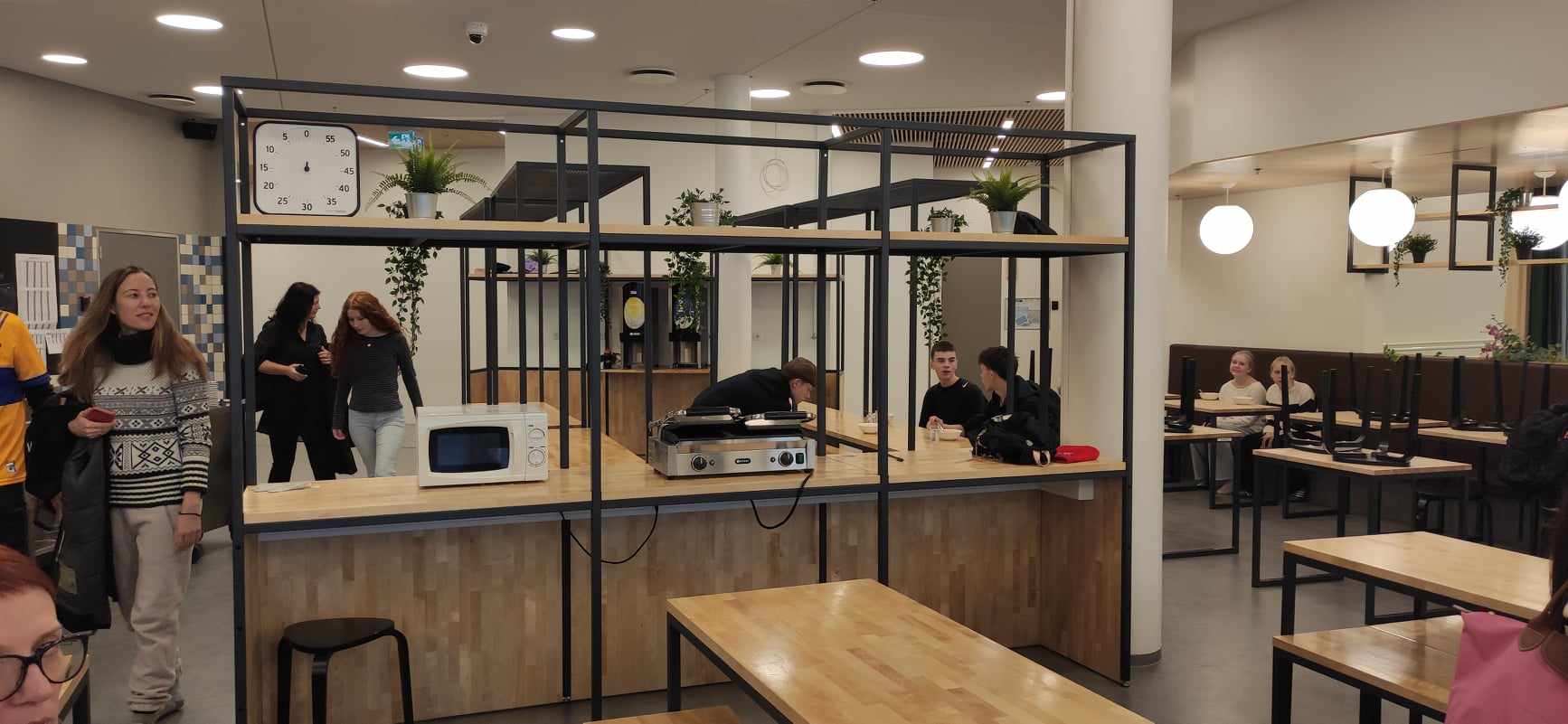 29
[Speaker Notes: 4. dzień]
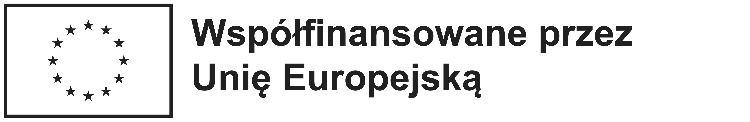 Wizyta w szkole „Dalskòli”
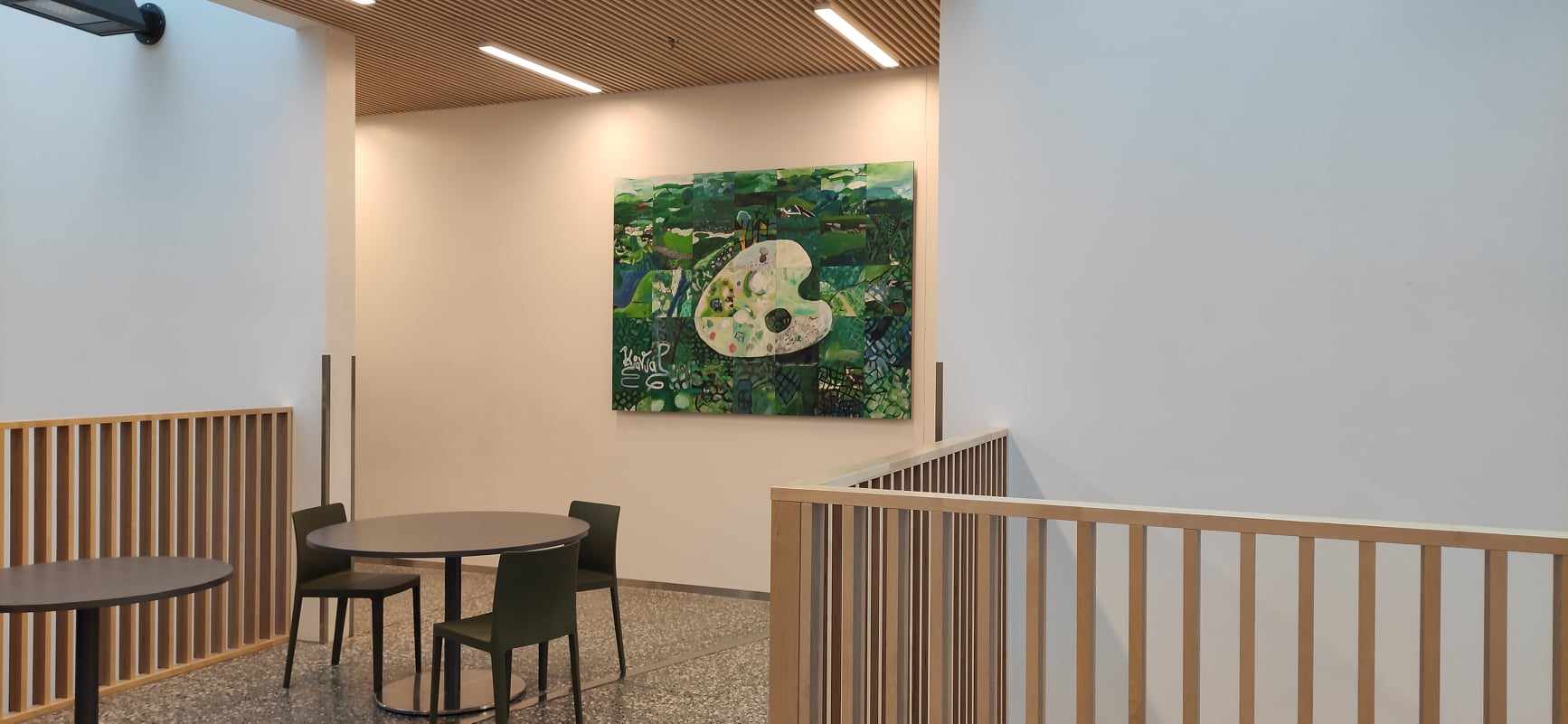 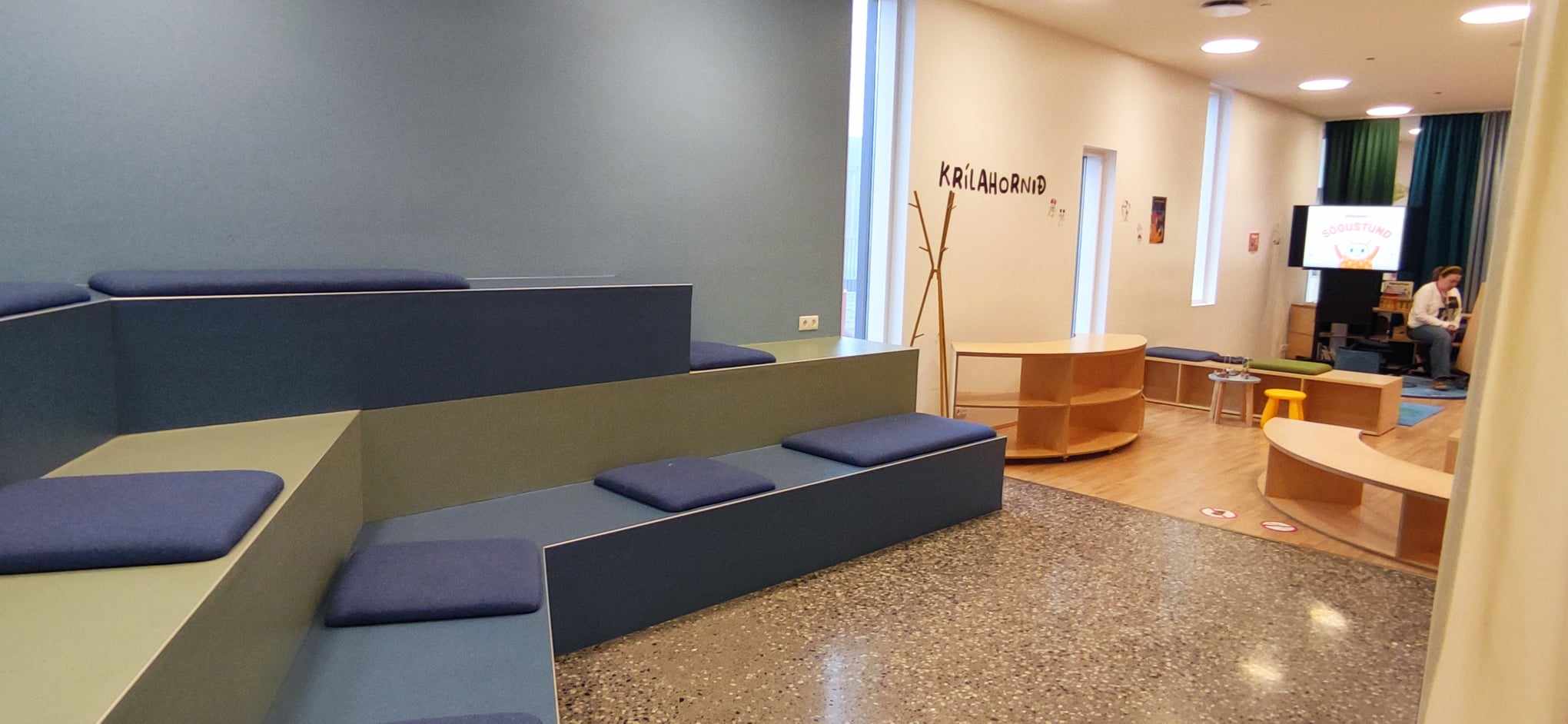 30
[Speaker Notes: 4. dzień]
Wizyta w szkole „Dalskòli”
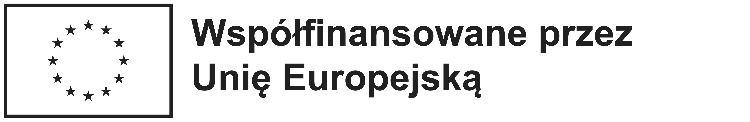 31
[Speaker Notes: 4. dzień]
Wizyta w szkole „Dalskòli”
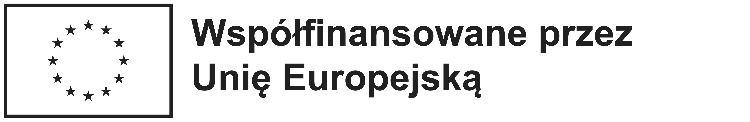 32
[Speaker Notes: 4. dzień]
Wizyta w szkole „Dalskòli”
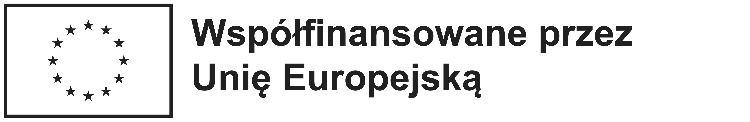 33
[Speaker Notes: 4. dzień]
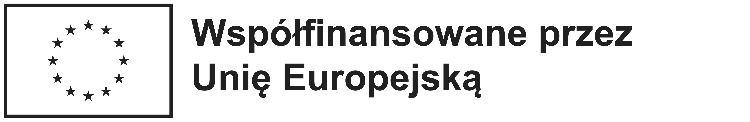 Wizyta w szkole „Dalskòli”
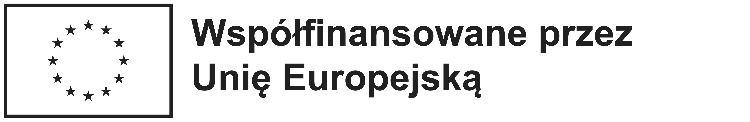 34
[Speaker Notes: 4. dzień]
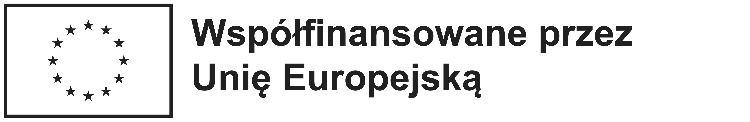 Wizyta w szkole „Dalskòli”
35
[Speaker Notes: 4. dzień]
Wizyta w szkole „Dalskòli”
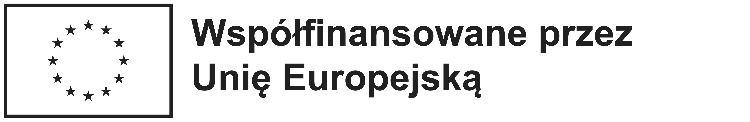 36
[Speaker Notes: 4. dzień]
Wizyta w szkole „Dalskòli”
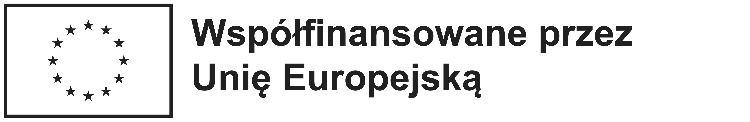 37
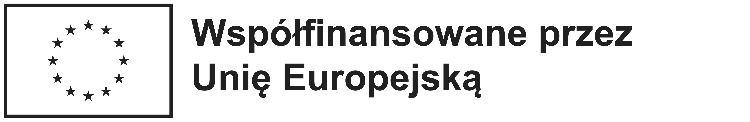 Golden Circle Tour
Po wizycie  w szkole Dalskòli wyruszyłyśmy na wycieczkę objazdową Golden Circle Tour, w ramach której zwiedziliśmy wodospad Gullfoss, gejzery, kraterowe jezioro wulkaniczne Kerið oraz ryft oceaniczny.
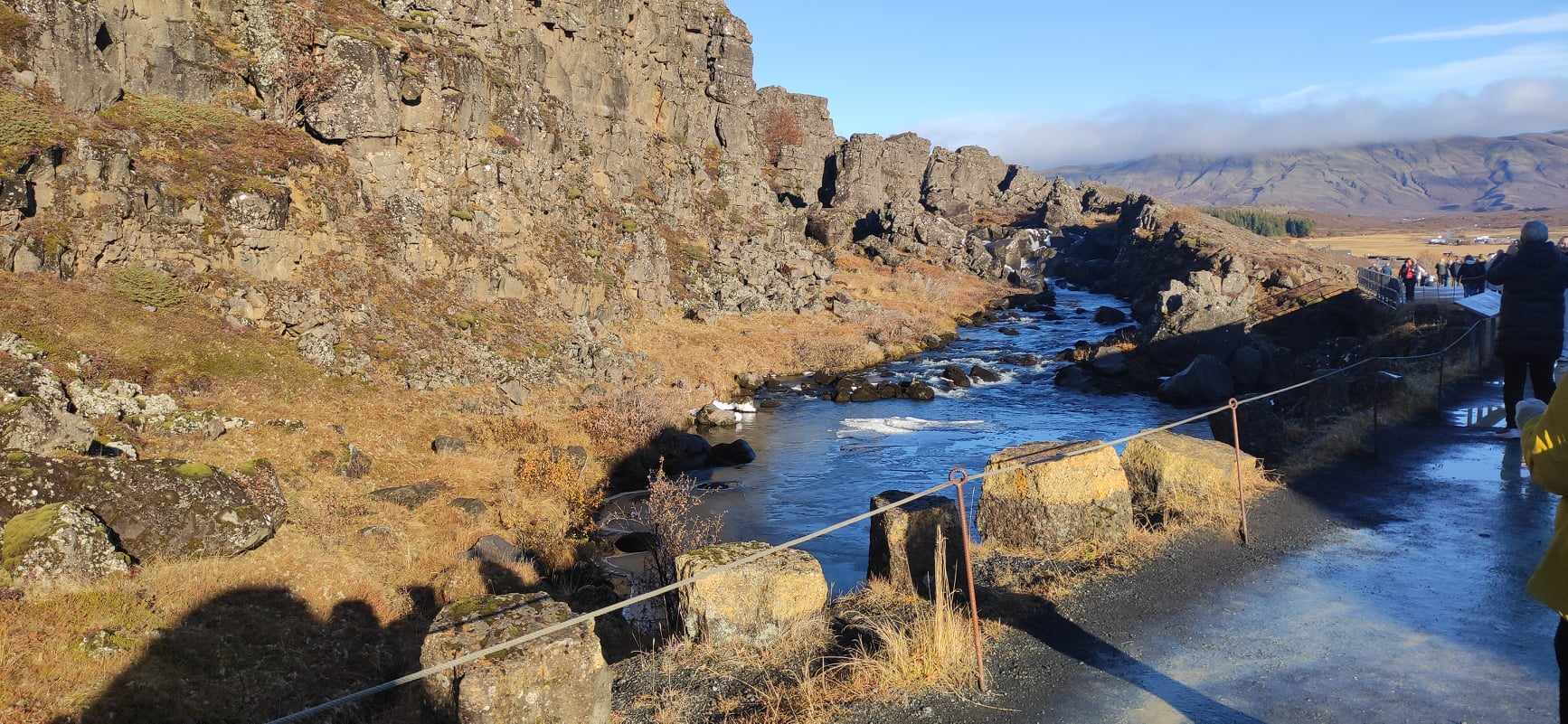 38
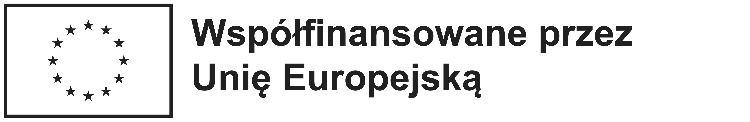 Golden Circle Tour
39
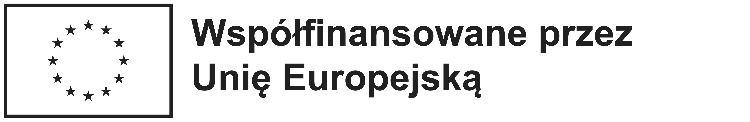 Golden Circle Tour
40
Golden Circle Tour
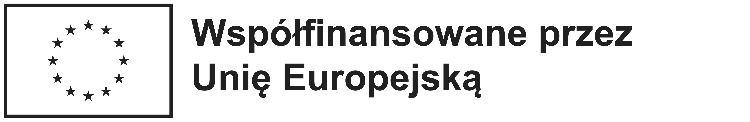 41
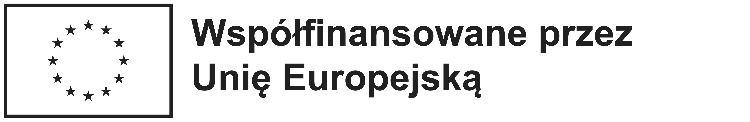 Golden Circle Tour
42
Golden Circle Tour
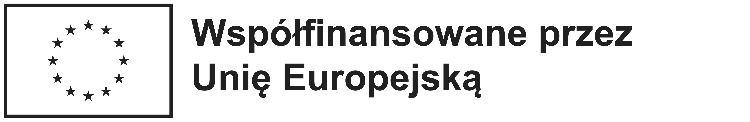 43
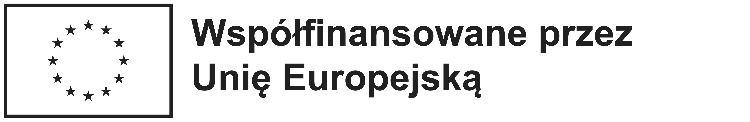 Golden Circle Tour
44
Golden Circle Tour
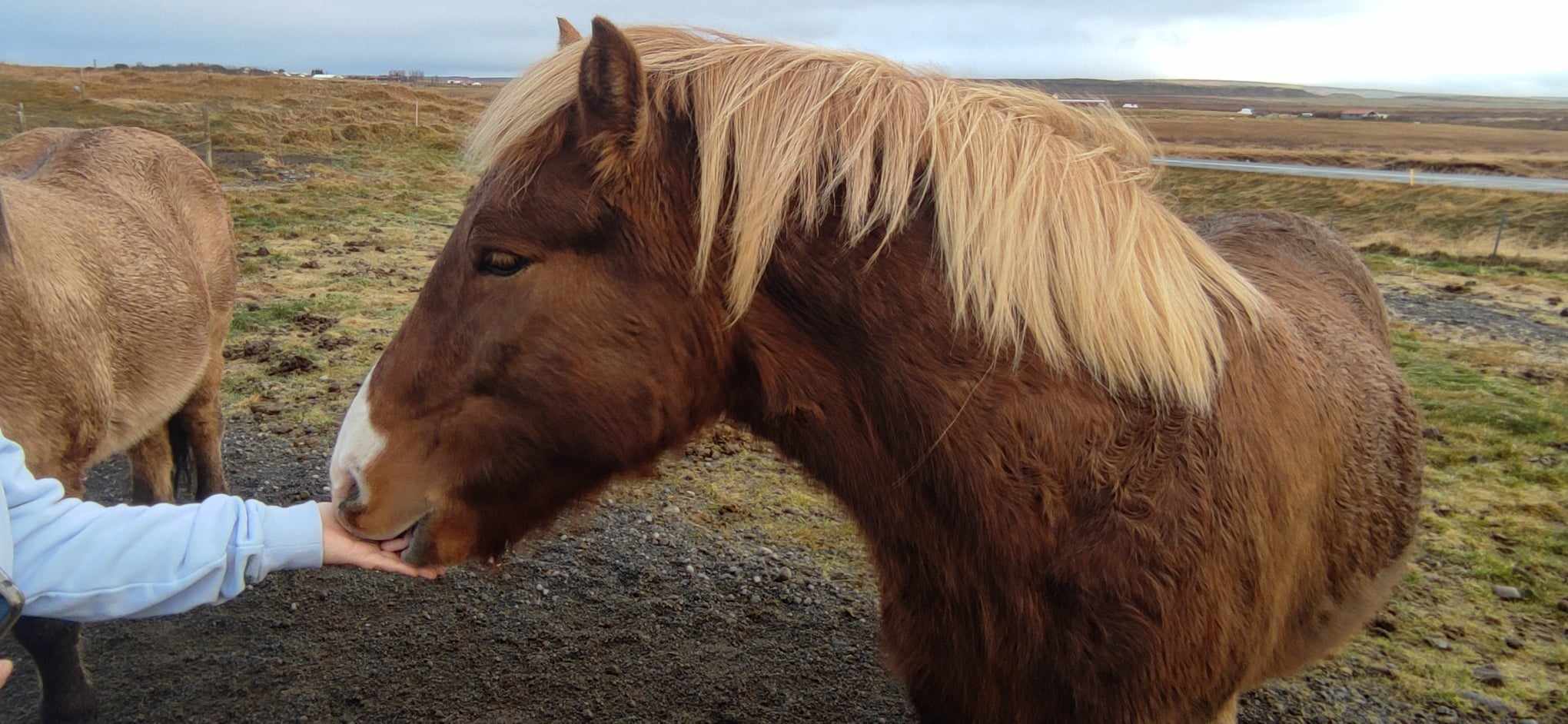 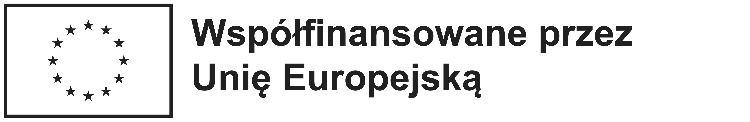 45
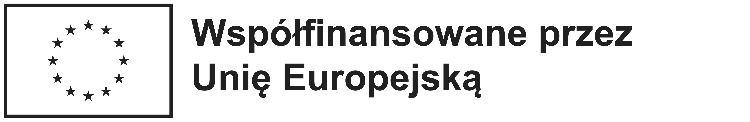 Golden Circle Tour
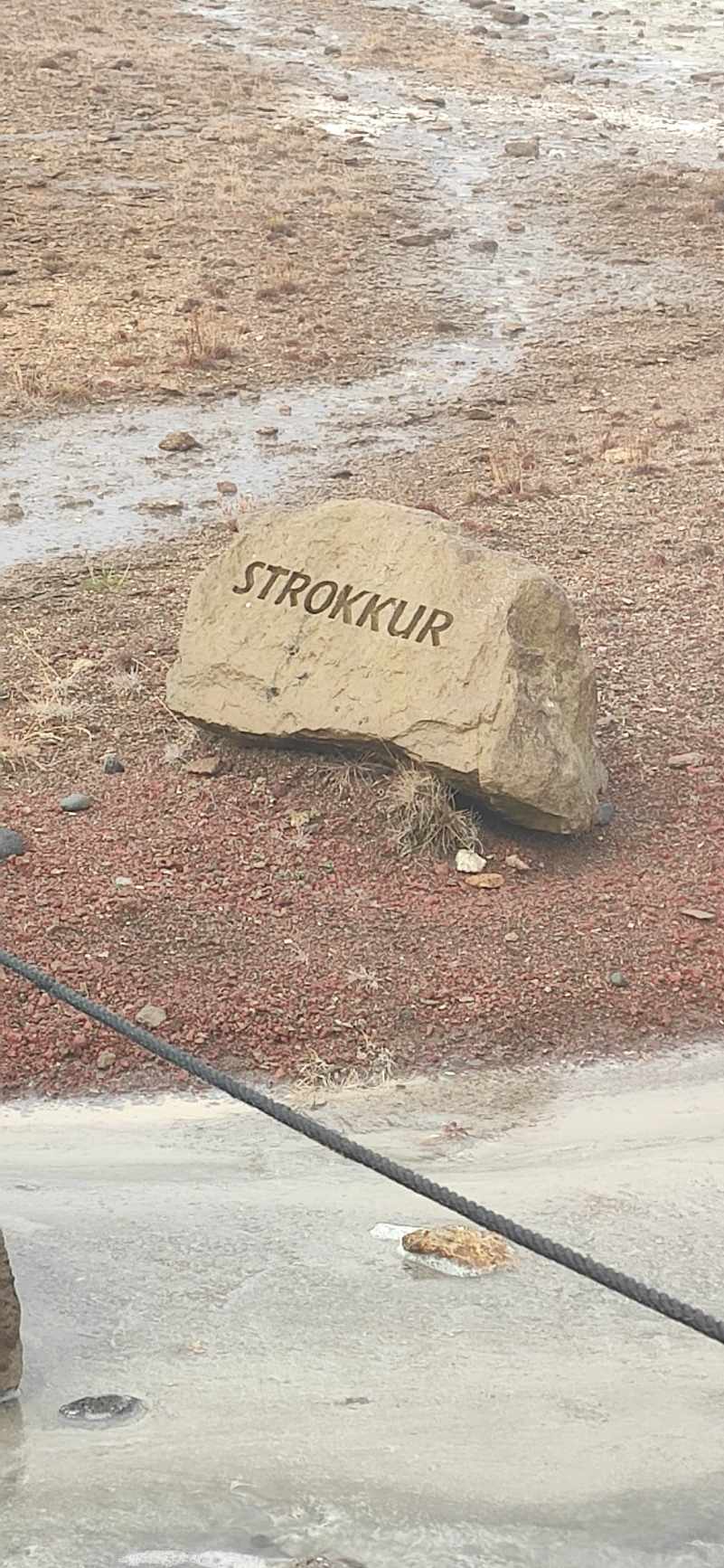 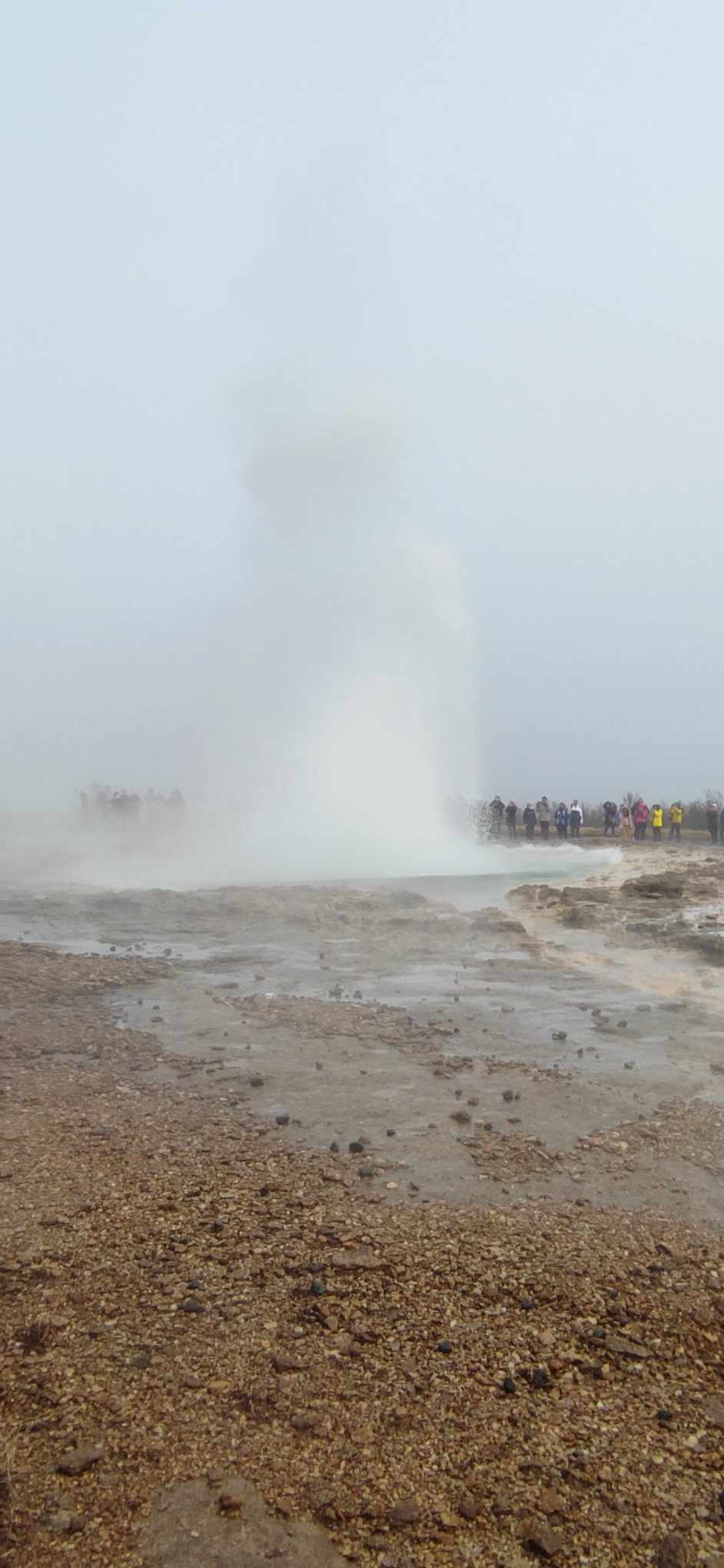 46
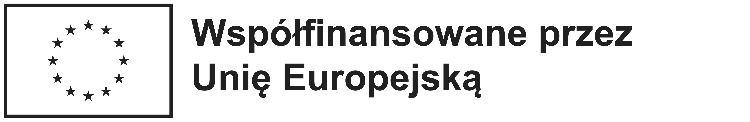 Golden Circle Tour
47
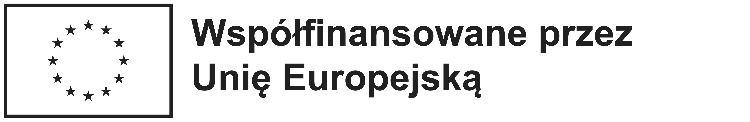 Wieczór kulturowy
Dzień czwarty zwieńczył wieczór kulturowy z udziałem naszych mentorów z organizacji przyjmującej, podczas którego wszystkie grupy nauczycieli zaprezentowały flagowe przysmaki popularne i cenione w swoim krajach. Oprócz degustacji jednego z narodowych przysmaków Islandii, czyli zupy rybnej oraz innych potraw i przekąsek pochodzących z wyżej wymienionych krajów, organizatorzy przyjęcia zapewnili uczestnikom udział w konkursie tanecznym.
48
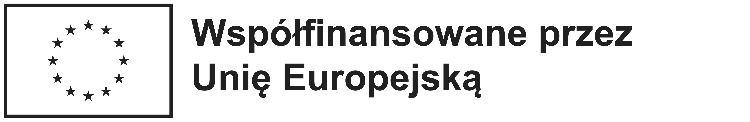 Piąty dzień zajęć rozpoczęliśmy sesją dzielenia się dobrymi praktykami. Była to okazja do wymiany doświadczeń oraz praktycznych rozwiązań edukacyjnych. Następnie odbyły się warsztaty, podczas których dowiedzieliśmy się jak można wykorzystywać proste ćwiczenia jogi, techniki medytacji i uważności w trakcie zajęć lekcyjnych.
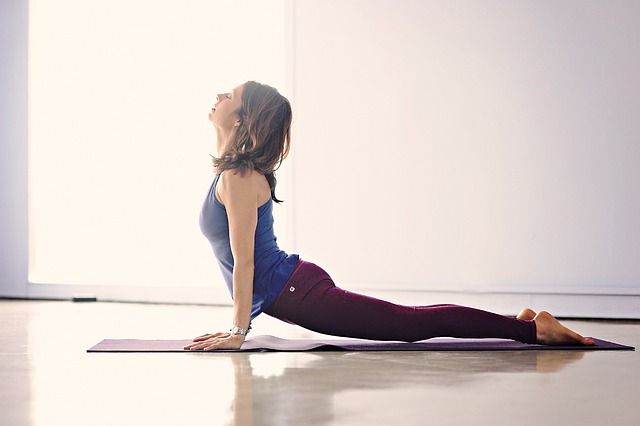 49
[Speaker Notes: 5. dzień]
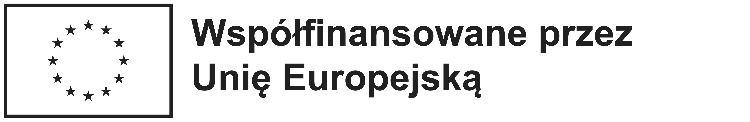 Islandzki system oświaty
Ostatnim punktem tego dnia był wykład dotyczący islandzkiego systemu oświaty.
Islandzki system edukacji podzielony jest on na 4 poziomy edukacyjne: 
przedszkolny (dla dzieci od pierwszego do piątego roku życia), 
szkolny obowiązkowy (szkoła podstawowa i szkoła średnia I stopnia dla dzieci od szóstego do szesnastego roku życia),
szkolnictwo średnie II stopnia (dla młodzieży od szesnastego do dziewiętnastego roku życia),
 szkolnictwo wyższe.
50
[Speaker Notes: 5. dzień]
Islandzki system oświaty
Szkoły zawodowe stają się coraz popularniejsze w Islandii, okres nauki w nich trwa 5 lat i obejmuje 3 lata nauki oraz 2 lata praktyk zawodowych. 

Za funkcjonowanie przedszkoli i szkół obowiązkowych odpowiedzialne są gminy, rząd nadzoruje funkcjonowanie szkół średnich II stopnia i instytucji szkolnictwa wyższego. Wszystkie szkoły finansowane są ze środków publicznych.

Uczniowie szkół podstawowych i średnich otrzymują darmowe obiady. 

Rok szkolny trwa 180 dni, a tygodniowy wymiar godzin wynosi 30-35 godzin. 

Lekcje w szkołach zaczynają się o 8:30, a kończą o 13:30 w szkołach podstawowych i o 15:30 w szkołach średnich.

Ciekawostką jest, że lekcje pływania są obowiązkowe od szóstego do szesnastego roku życia w wymiarze jednej godziny tygodniowo.
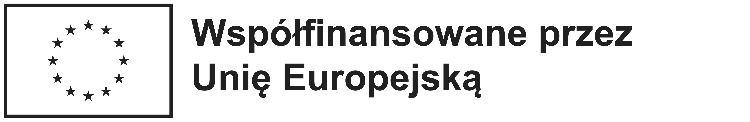 51
Szóstego dnia kursu uczestniczyłyśmy w zajęciach dotyczących wykorzystania ćwiczeń pilates w trakcie lekcji dla poprawy postawy, krążenia oraz oddychania. Zostały nam zaprezentowane proste ćwiczenia, które w łatwy sposób można zaimplementować w warunkach lekcyjnych, w formie gimnastyki śródlekcyjnej.
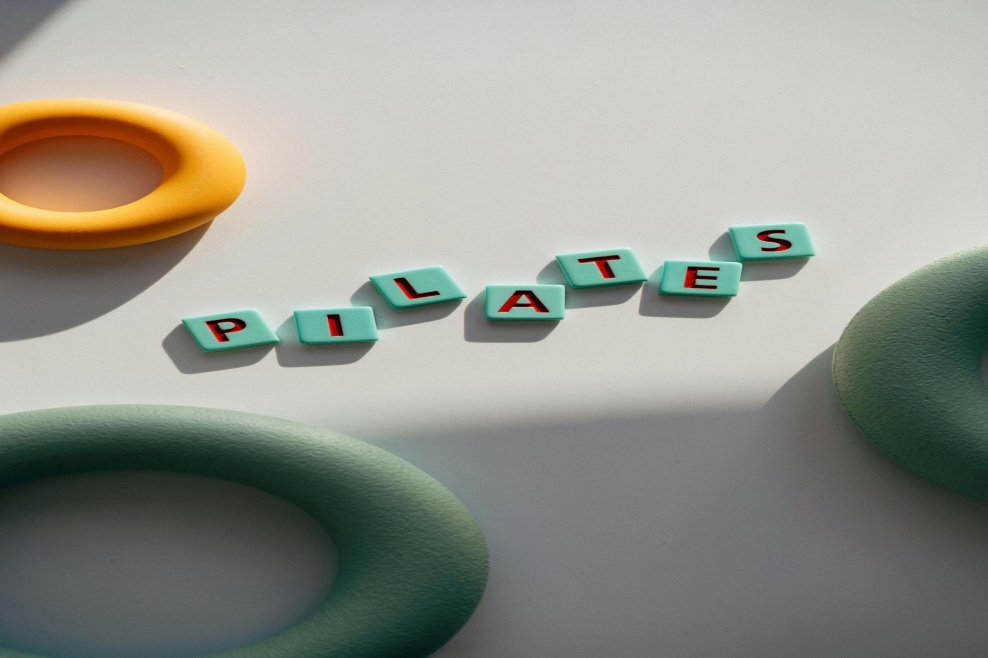 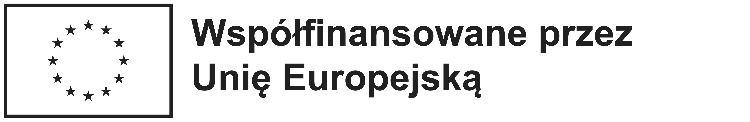 52
[Speaker Notes: 6 dzień]
Siódmego, ostatniego, dnia kursu odbyło się spotkanie podsumowujące cały kurs, w trakcie którego wymieniłyśmy się naszymi spostrzeżeniami i refleksjami, a także pomysłami na wykorzystanie zdobytej wiedzy w naszej pracy dydaktycznej i wychowawczej. Następnie odbyło się oficjalne zakończenie kursu oraz pożegnanie z prowadzącymi i współuczestnikami.
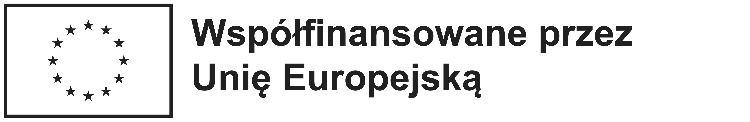 53
[Speaker Notes: 7. dzień]
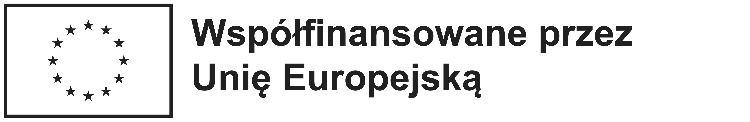 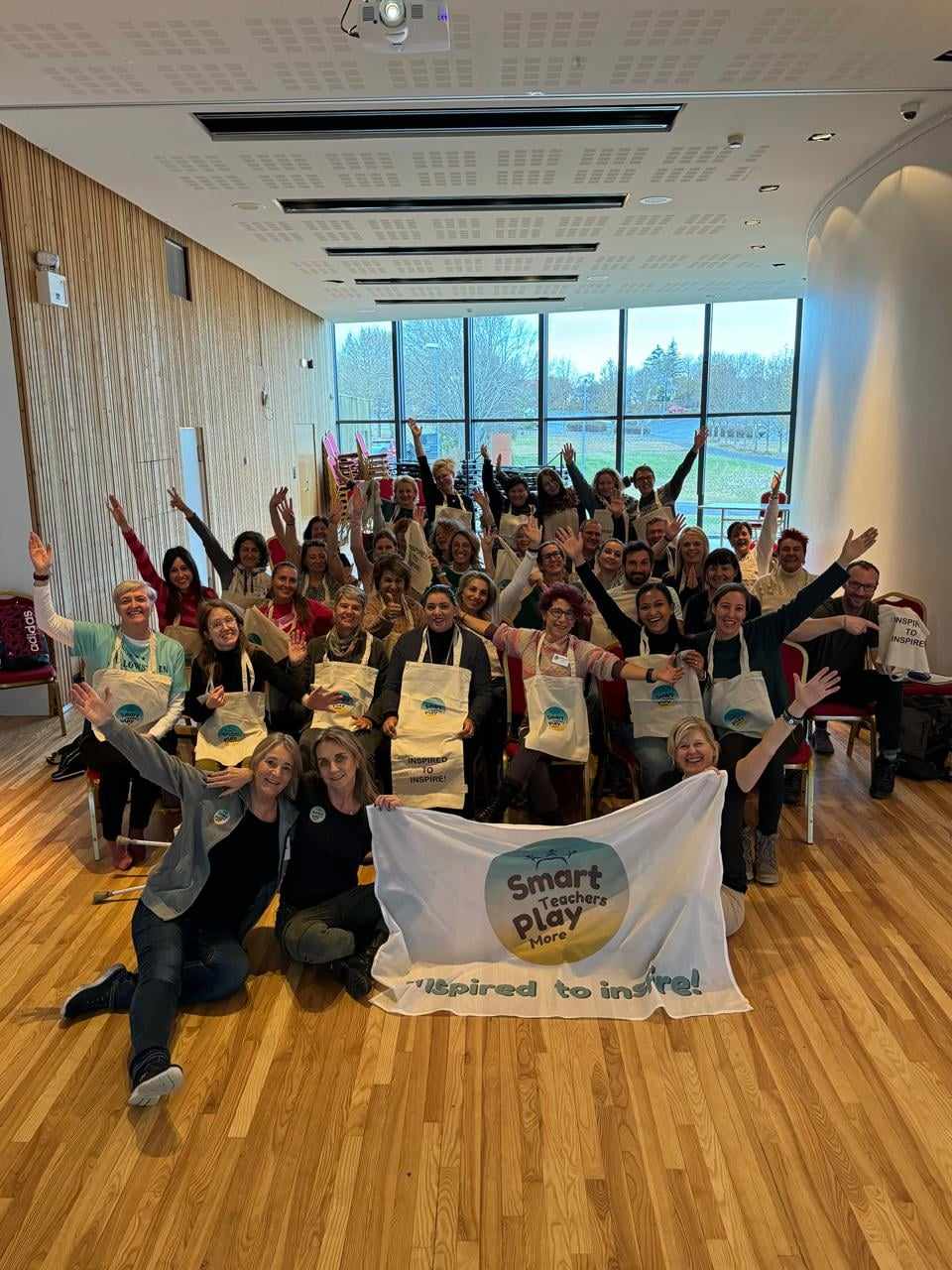 54
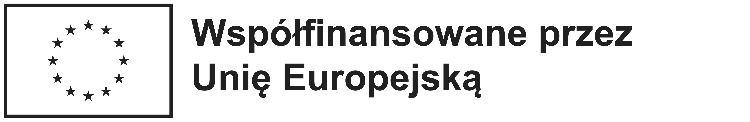 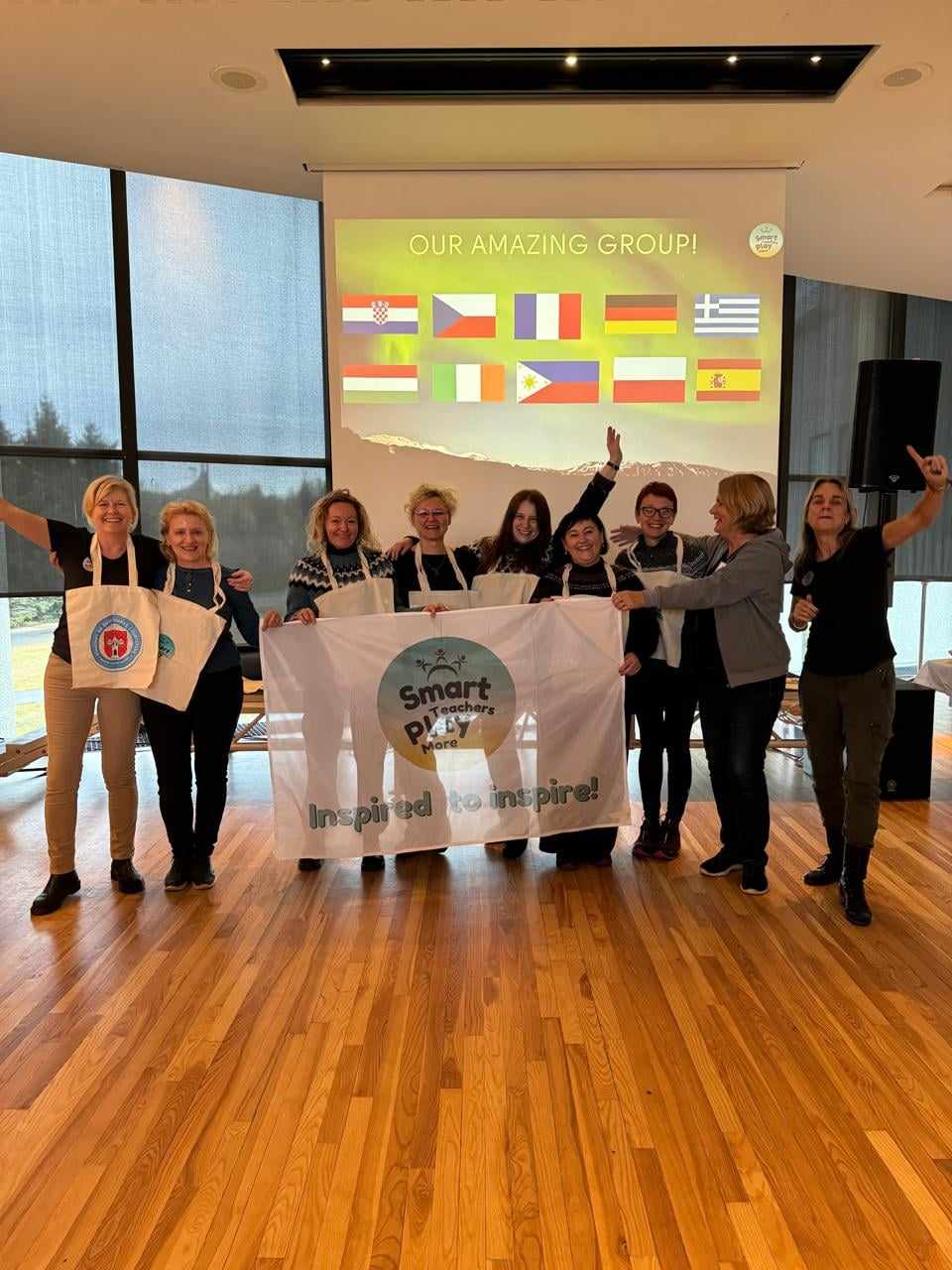 55
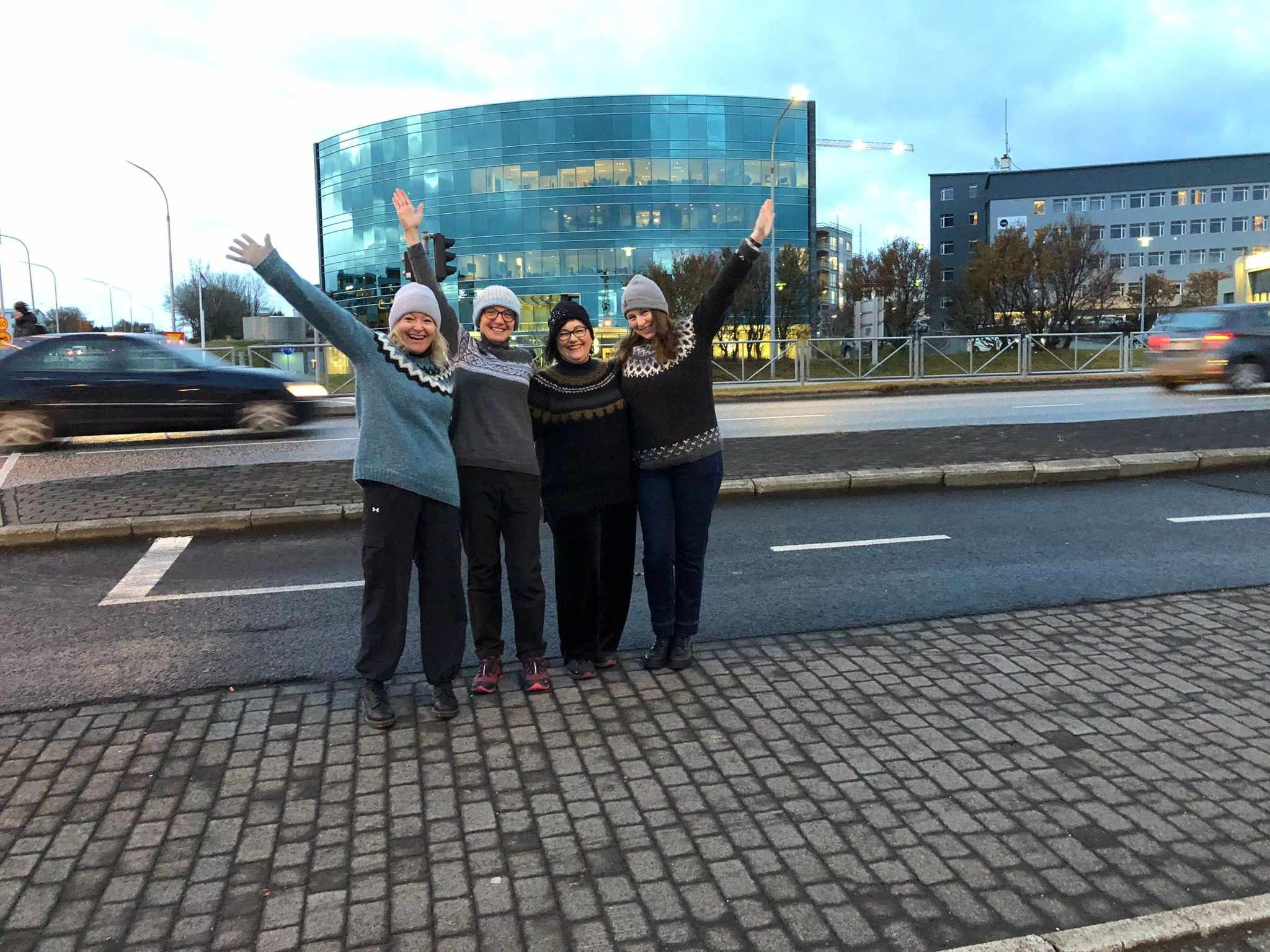 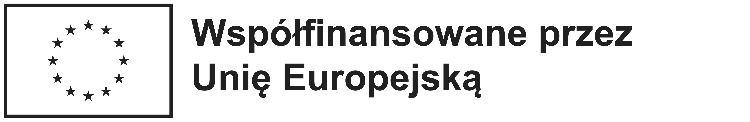 56
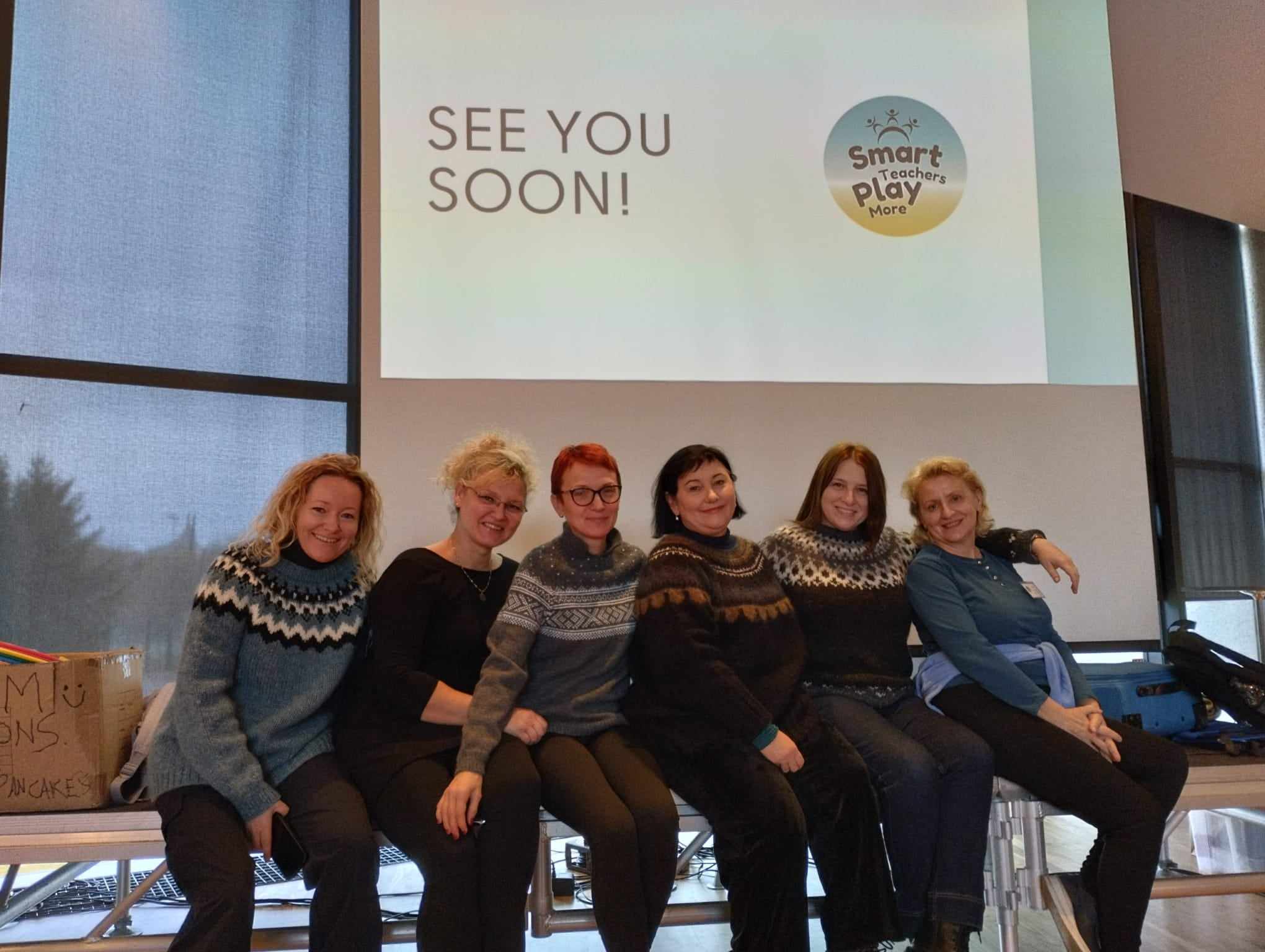 57
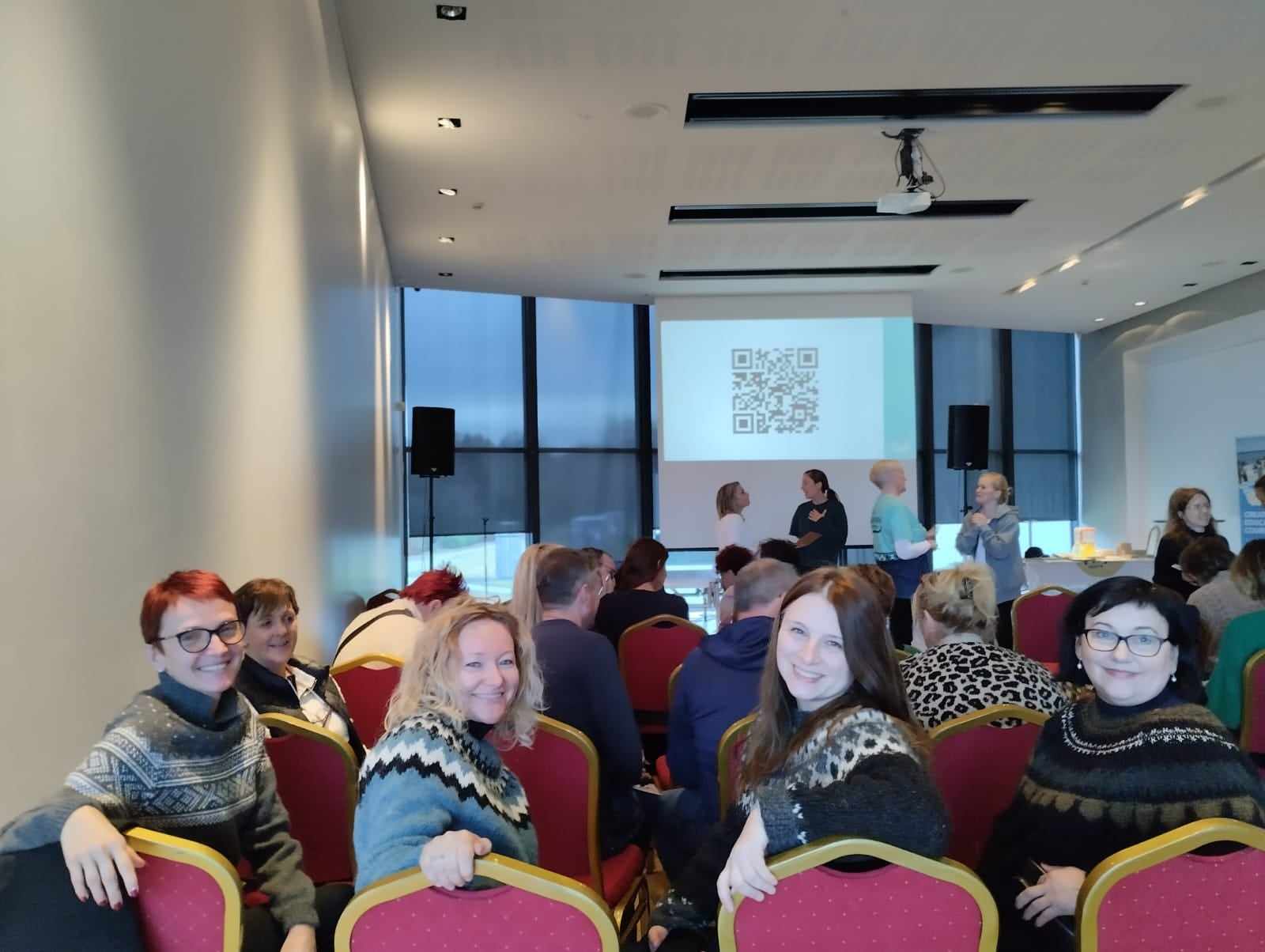 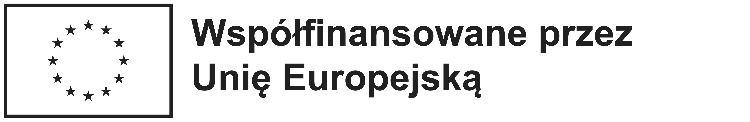 Dziękujemy za uwagę.
58